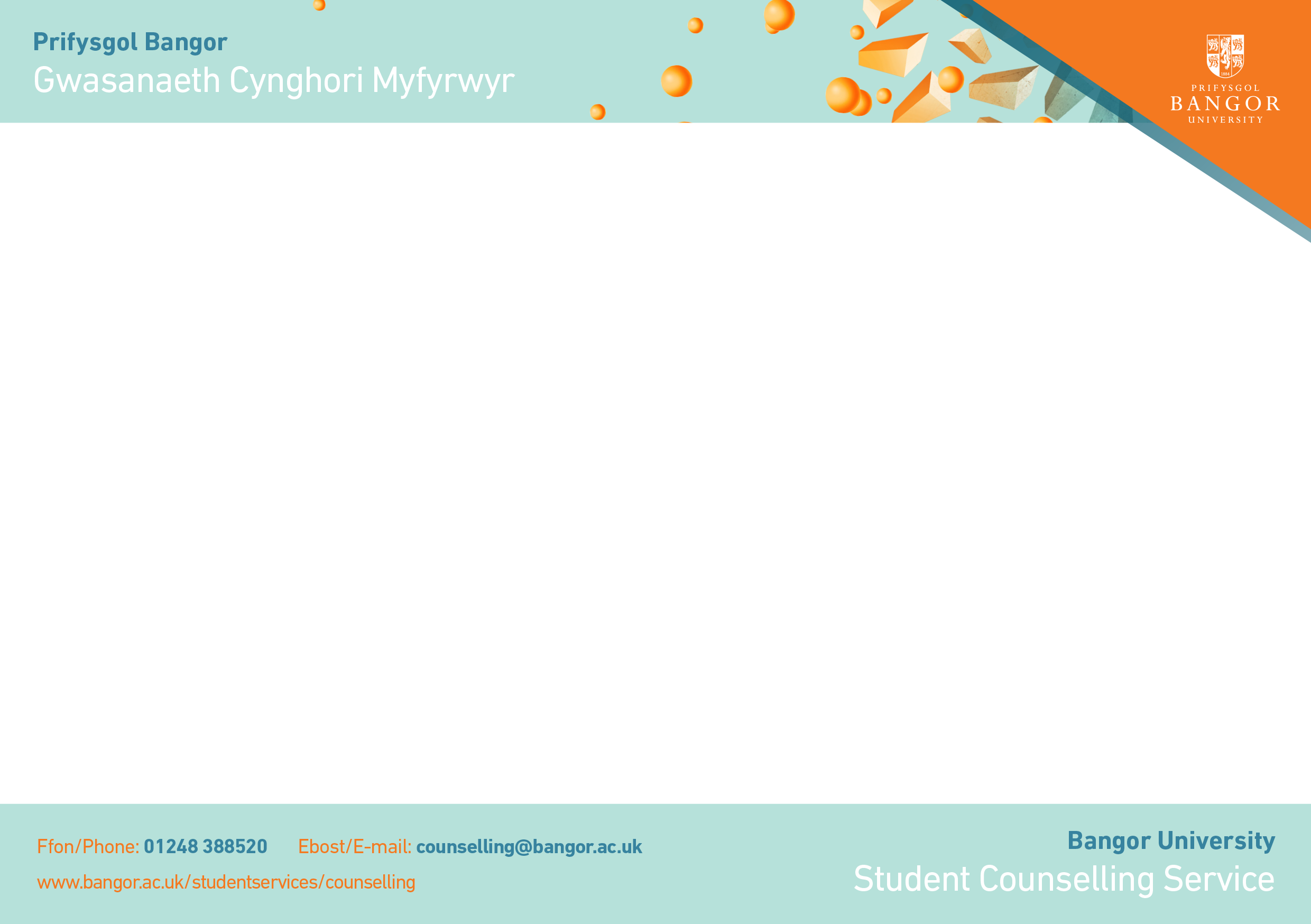 Building Resilience 3
Managing my anxiety




This workshop aims to provide an understanding of how feelings, thoughts and behaviour  interact to produce common difficulties and to provide strategies to manage these difficulties, so that you can tackle these challenges with greater confidence in your abilities to cope and thrive.
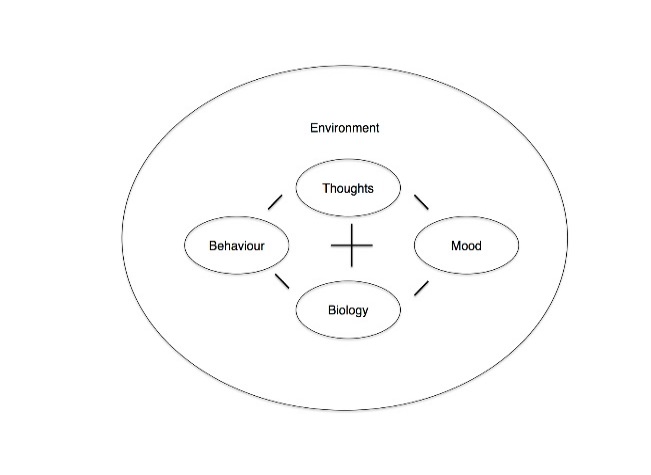 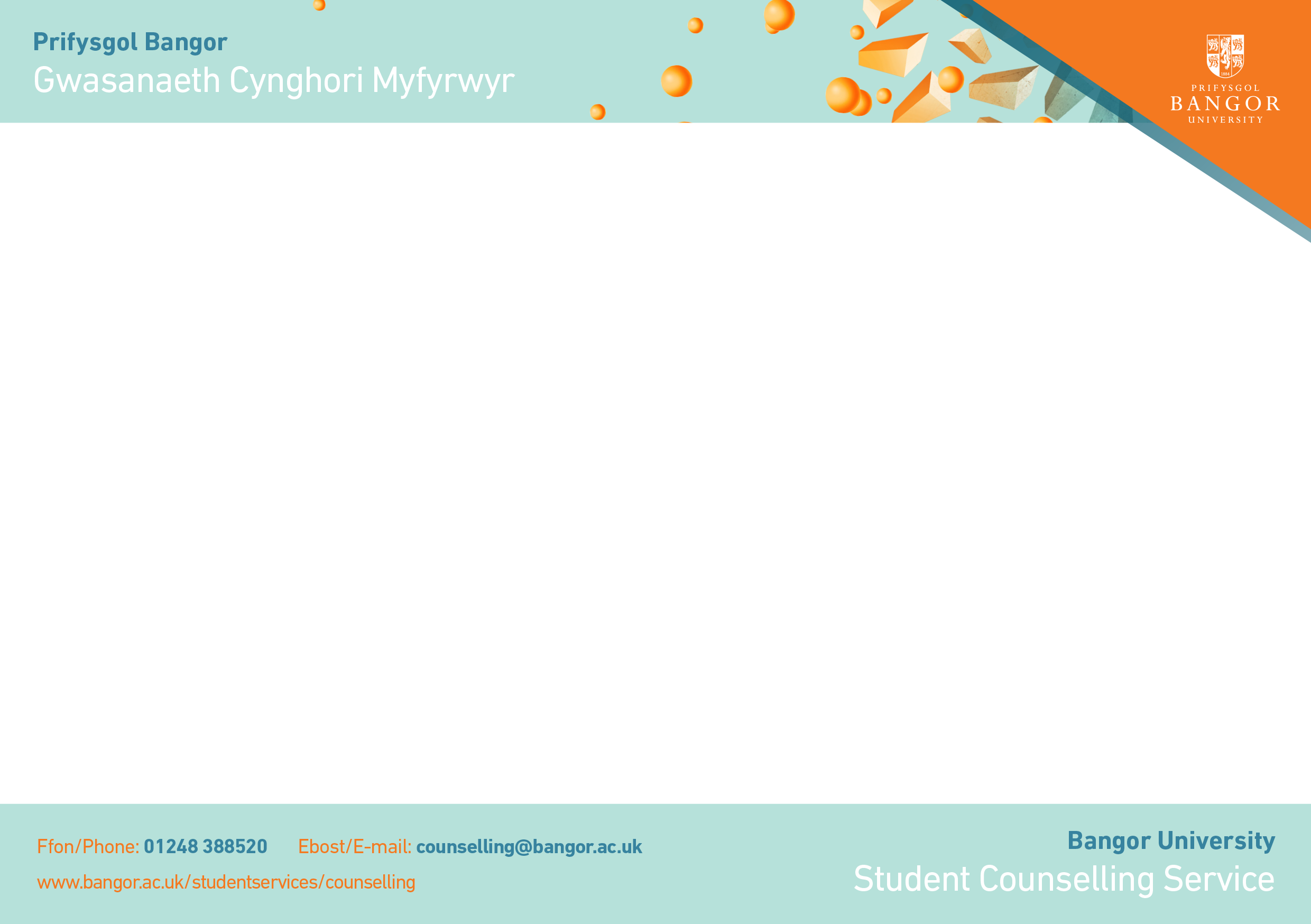 What is Anxiety?







Anxiety is a word we use to describe feelings of unease, worry and fear. 
It incorporates both the emotions and the physical sensations we might experience when we are worried or nervous about something. 
Although we usually find it unpleasant, anxiety is related to the 
‘fight or flight’ response – our normal biological reaction to feeling threatened.

From mind.org.uk
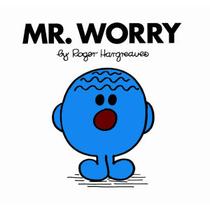 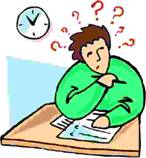 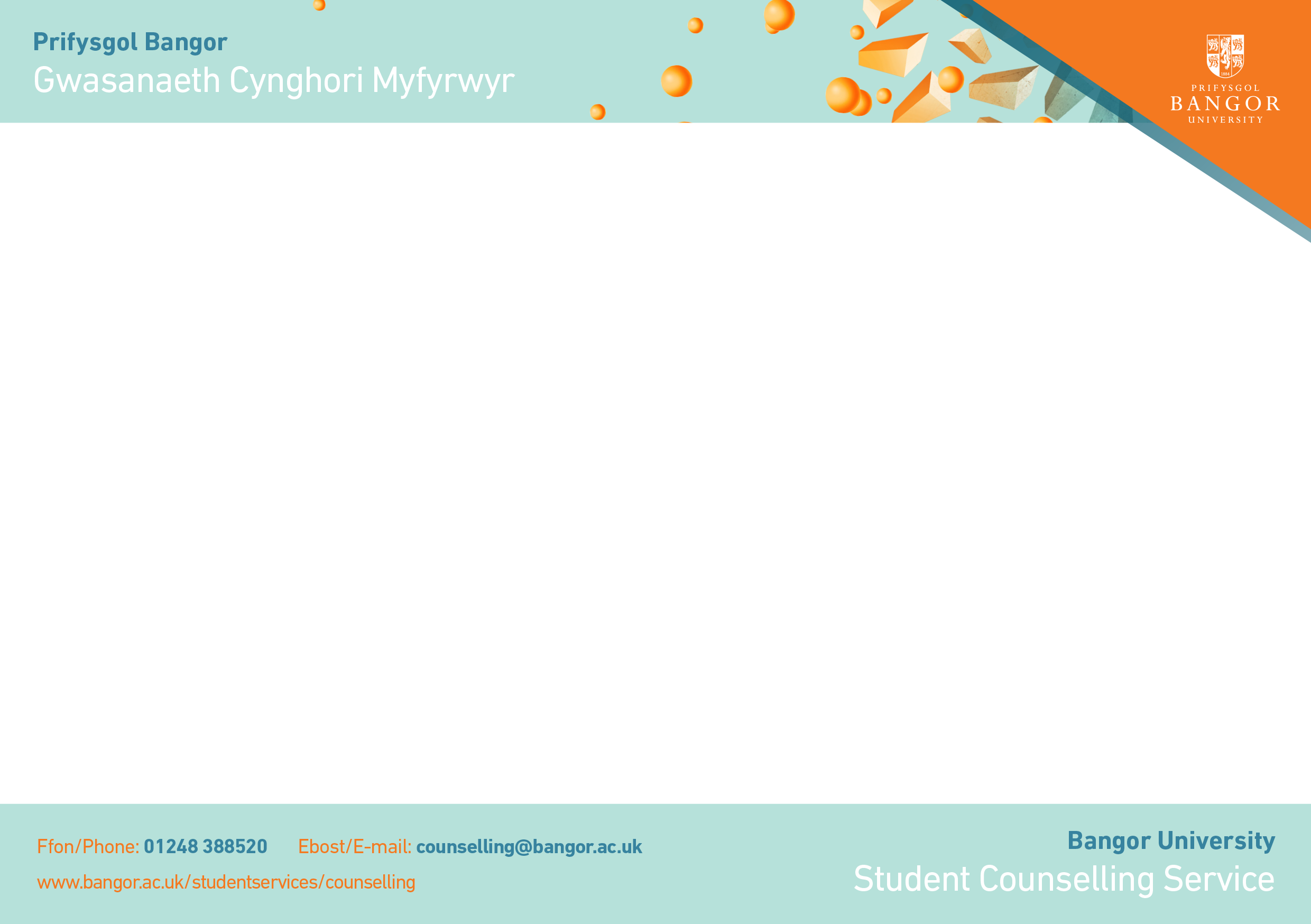 When is anxiety a problem?

Feelings of anxiety are a normal response to life challenges- e.g. before a job interview; 
a group presentation; or an exam.


But anxiety becomes a problem when;
Anxious feelings are overwhelming and affect performance negatively.
Anxiety is so strong it stops us doing things we need to do.
Anxiety is so strong we begin having panic attacks.
Anxiety is not short lived but becomes long lasting, entrenched and pervades many aspects of our lives.
We find that we’re worrying all the time, perhaps about things that are a normal part of everyday life, or about things that may not happen – or even worrying about worrying.
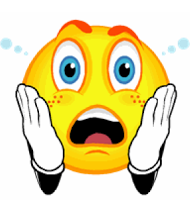 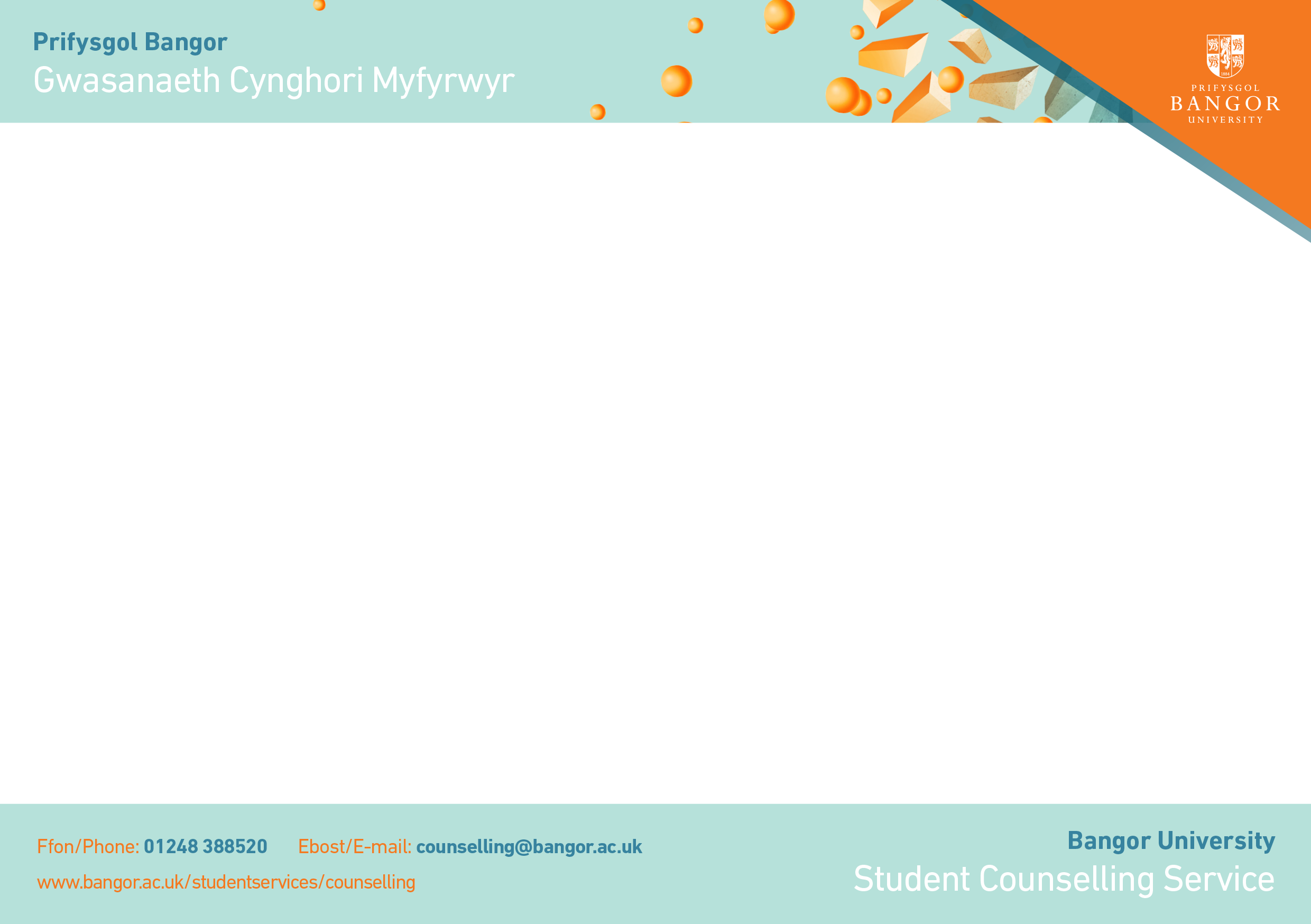 Why Learn about anxiety?
Many people don’t understand anxiety and think that:
 
 there’s something ‘wrong’ physically			
 they are going crazy
 they are weird



	These thoughts only make them more anxious



Understanding the nature of anxiety and how it works is the first step in learning to manage it.
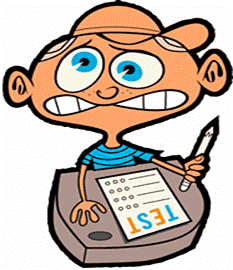 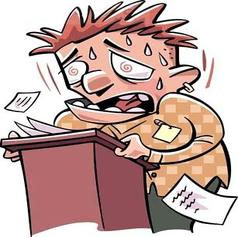 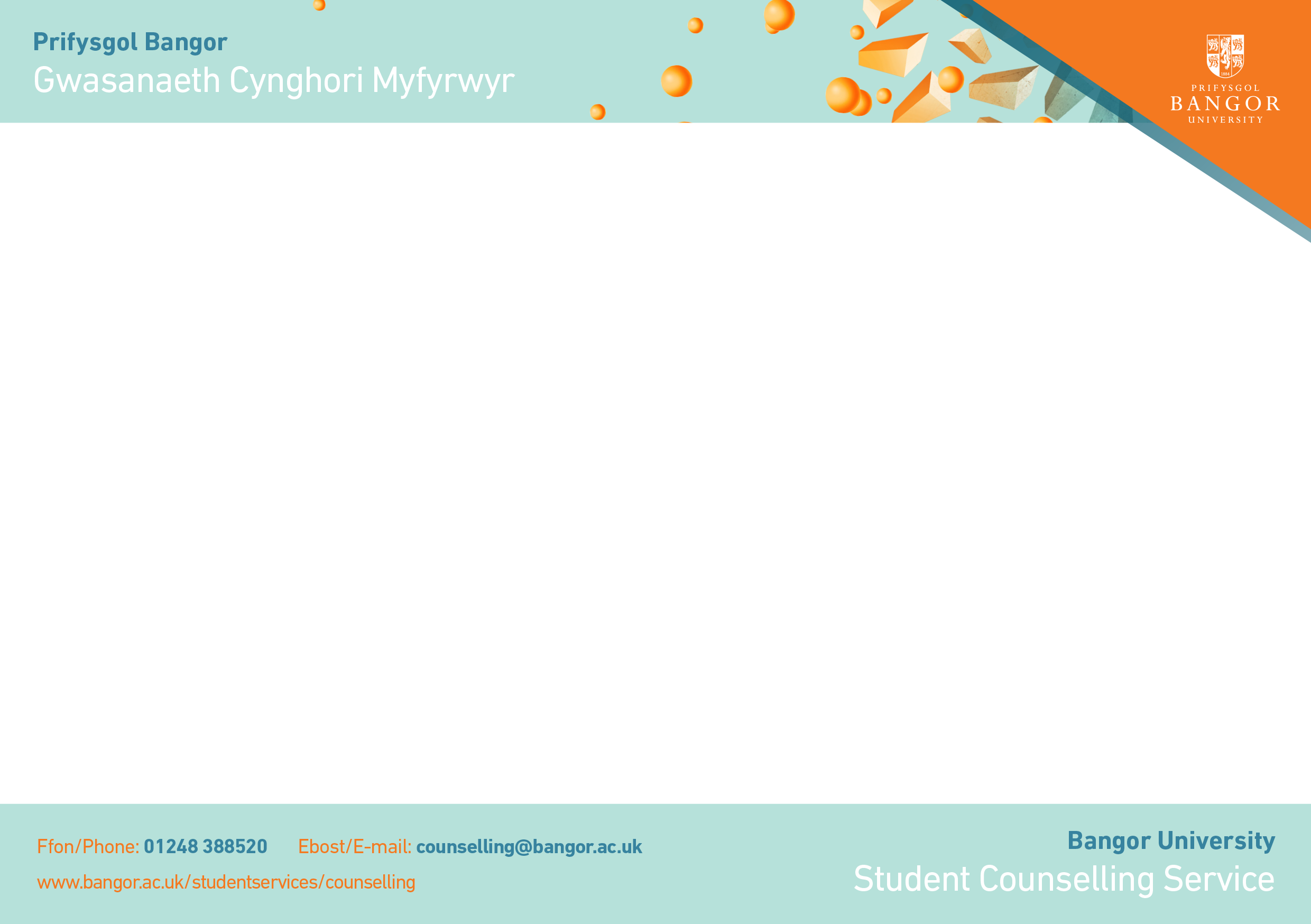 Learning the facts about anxiety
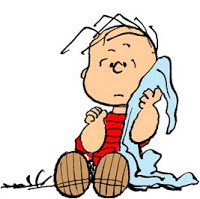 Anxiety is normal - we all get anxious.

 Anxiety is adaptive - it helps us deal with REAL danger.  
  Without an effective threat detection system our species would not have survived.

 Anxiety is not dangerous- its unpleasant but not harmful-its there to help you.

 Anxiety does not last forever - it eventually passes.

 Most people can’t tell you are feeling anxious.
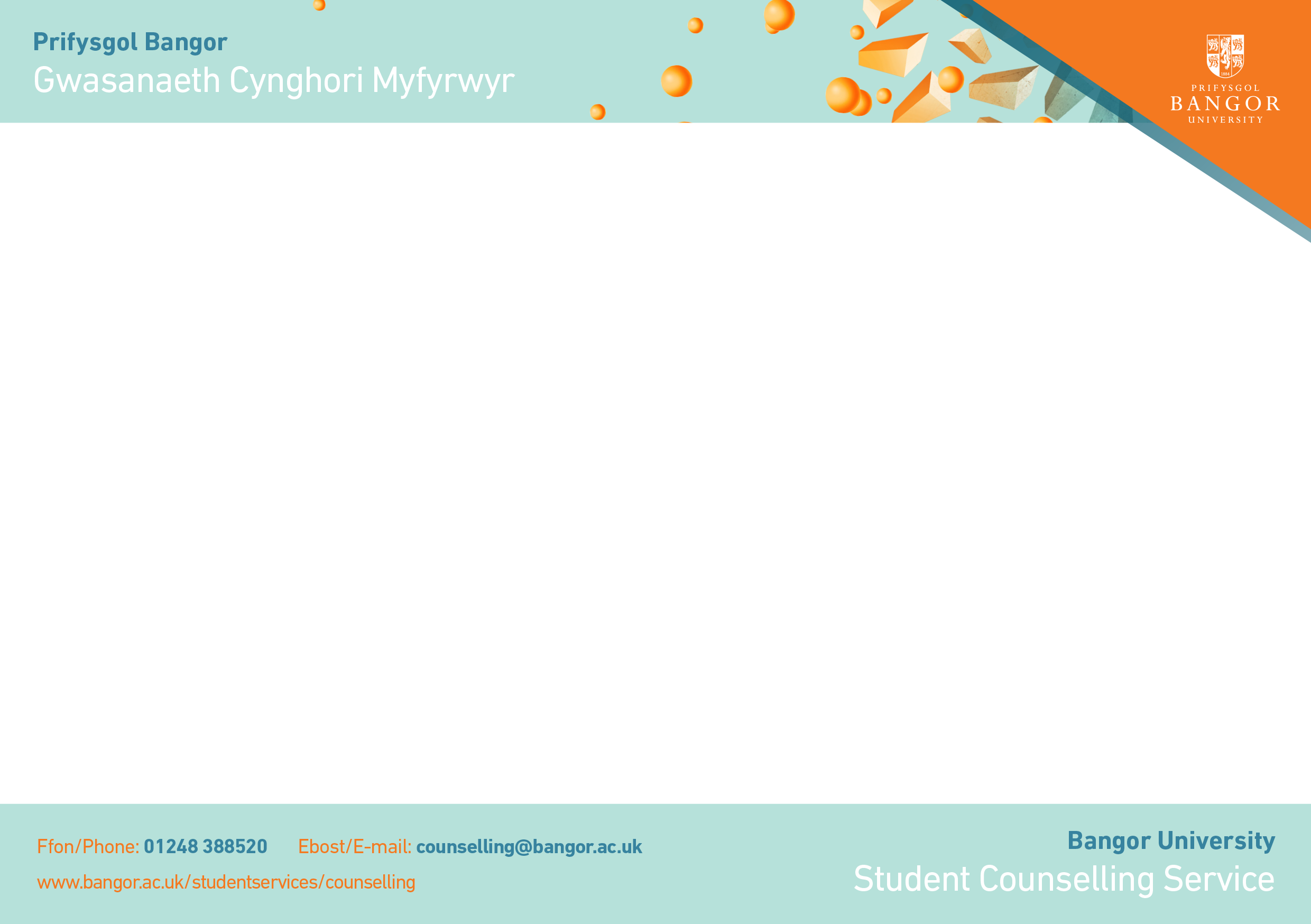 Anxiety Symptoms: What happens in your body
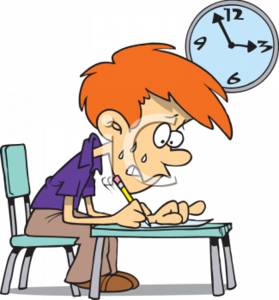 Rapid heartrate- ‘heart thumping’
Rapid Breathing
Sweating
Nausea and stomach upset
Feeling dizzy or light-headed
Tight/painful chest
Numbness or tingling sensations
Unreality/bright vision
Heavy legs
Choking sensations
Hot and cold flushes
Need to go to the toilet
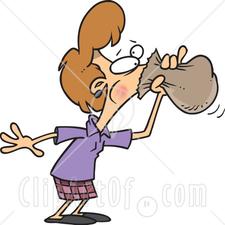 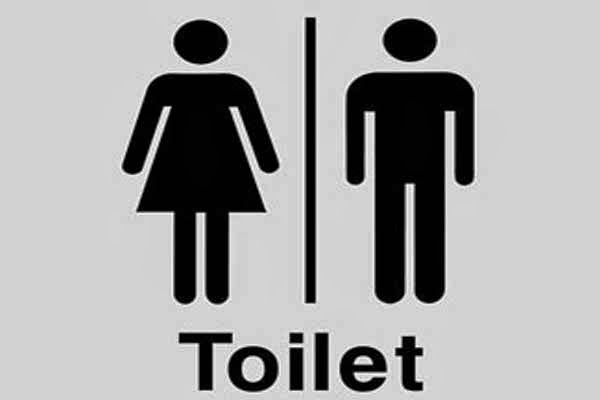 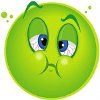 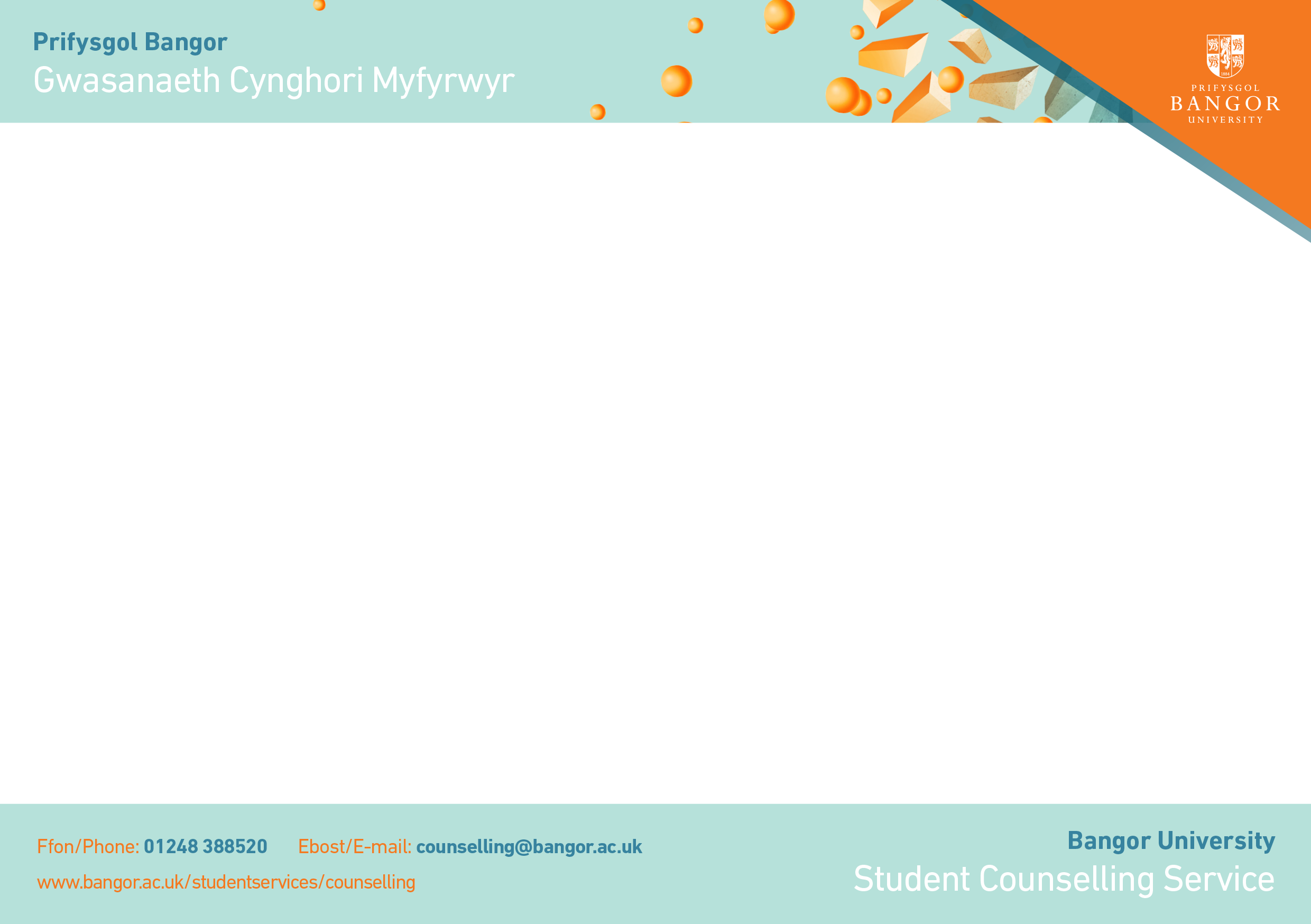 Anxiety symptoms: What happens in your mind?
In your emotions you may feel
tense, nervous and on edge
a sense of dread, or fearing the worst
restless or agitated
scared or panicky

Your mind 
is busy whirring with repetitive thought patterns.
is prone to dwell on negative experiences, thinking situations over and over again.
has difficulty concentrating, thinking clearly  or focusing effectively.
has difficulty remembering things.
has difficulty making decisions.
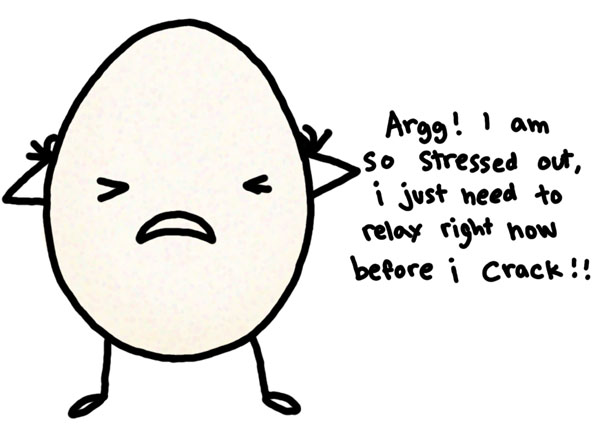 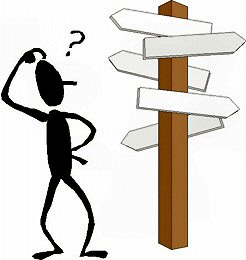 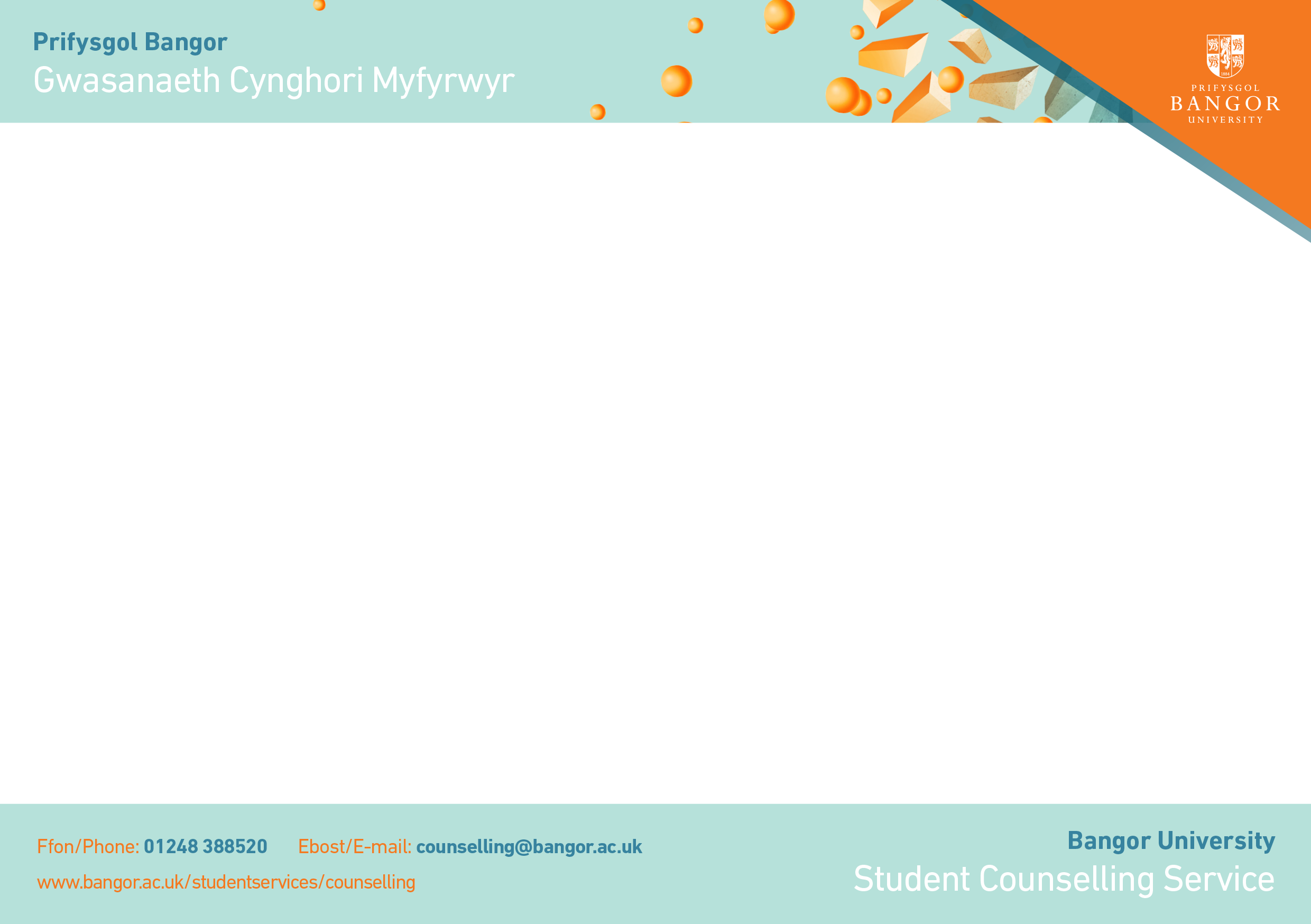 Anxiety Symptoms: 
What changes might happen in your behaviour?
Poor sleep
Loss of appetite or over-eating
Decline in academic performance
Increase in substance use
Withdrawal from friends and activities
Lowered sex drive
Loss of enjoyment and pleasure
AVOIDANCE
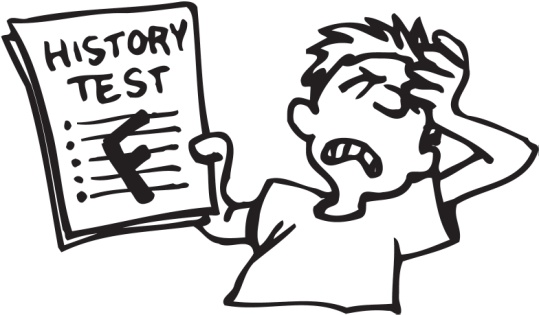 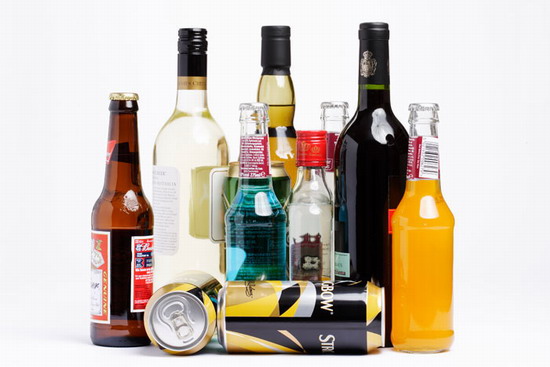 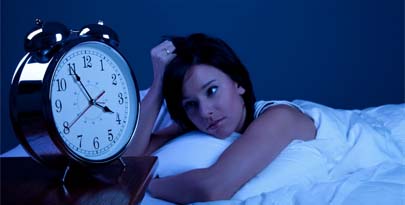 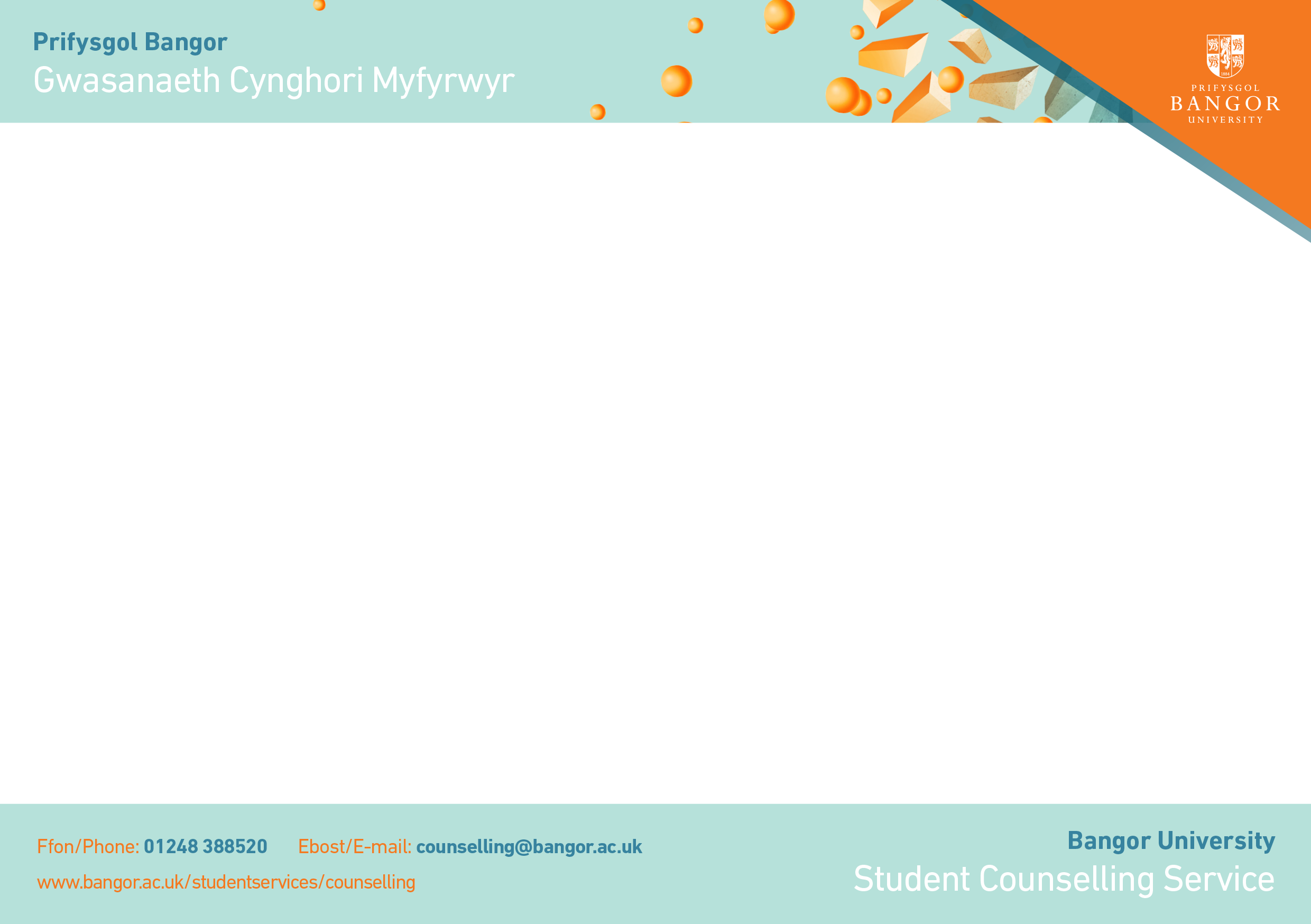 Thoughts
Trigger
Fight/Flight/Freeze
Feelings
Behaviour
Sensations
Adrenaline
Cortisol
How does anxiety work?
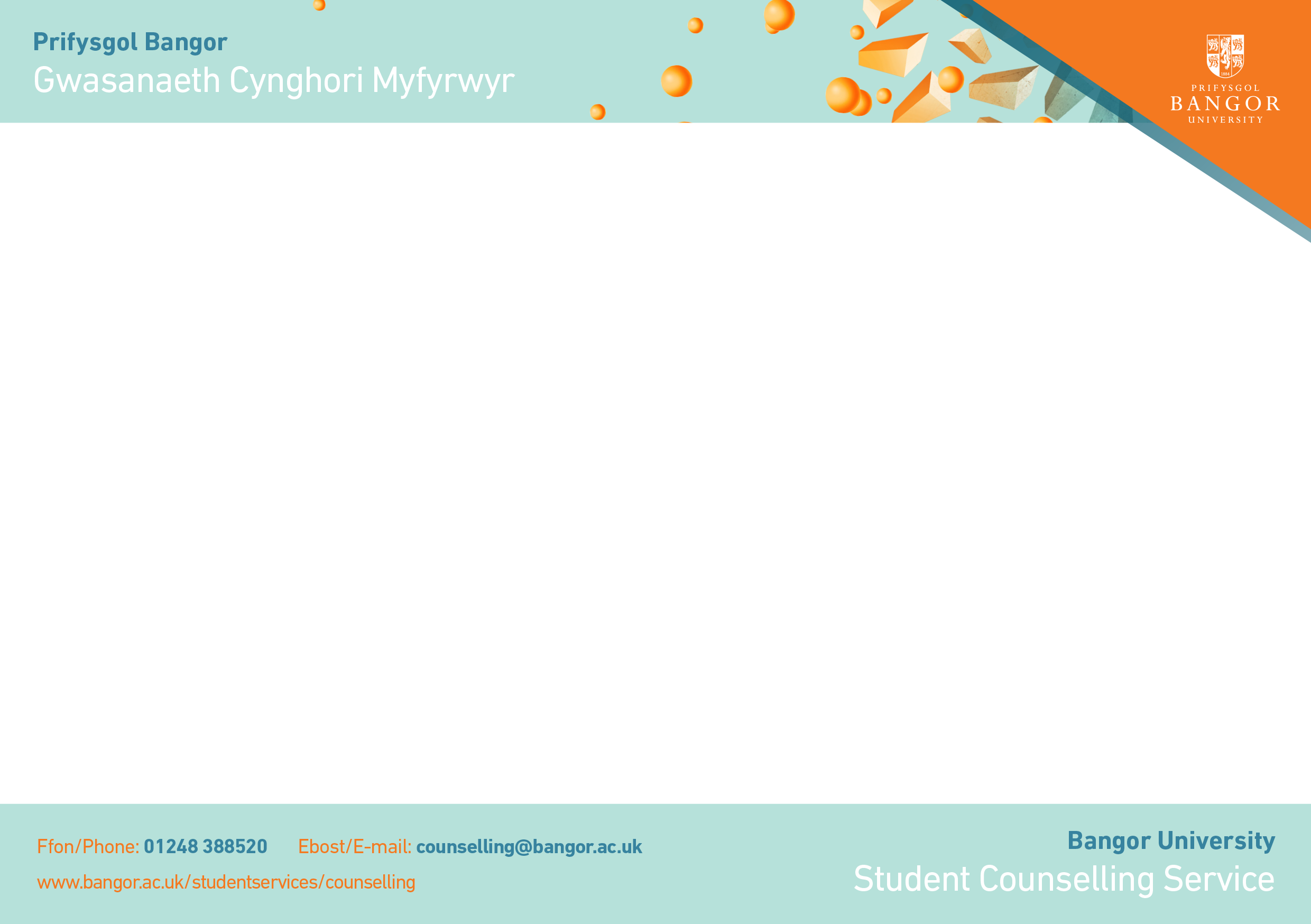 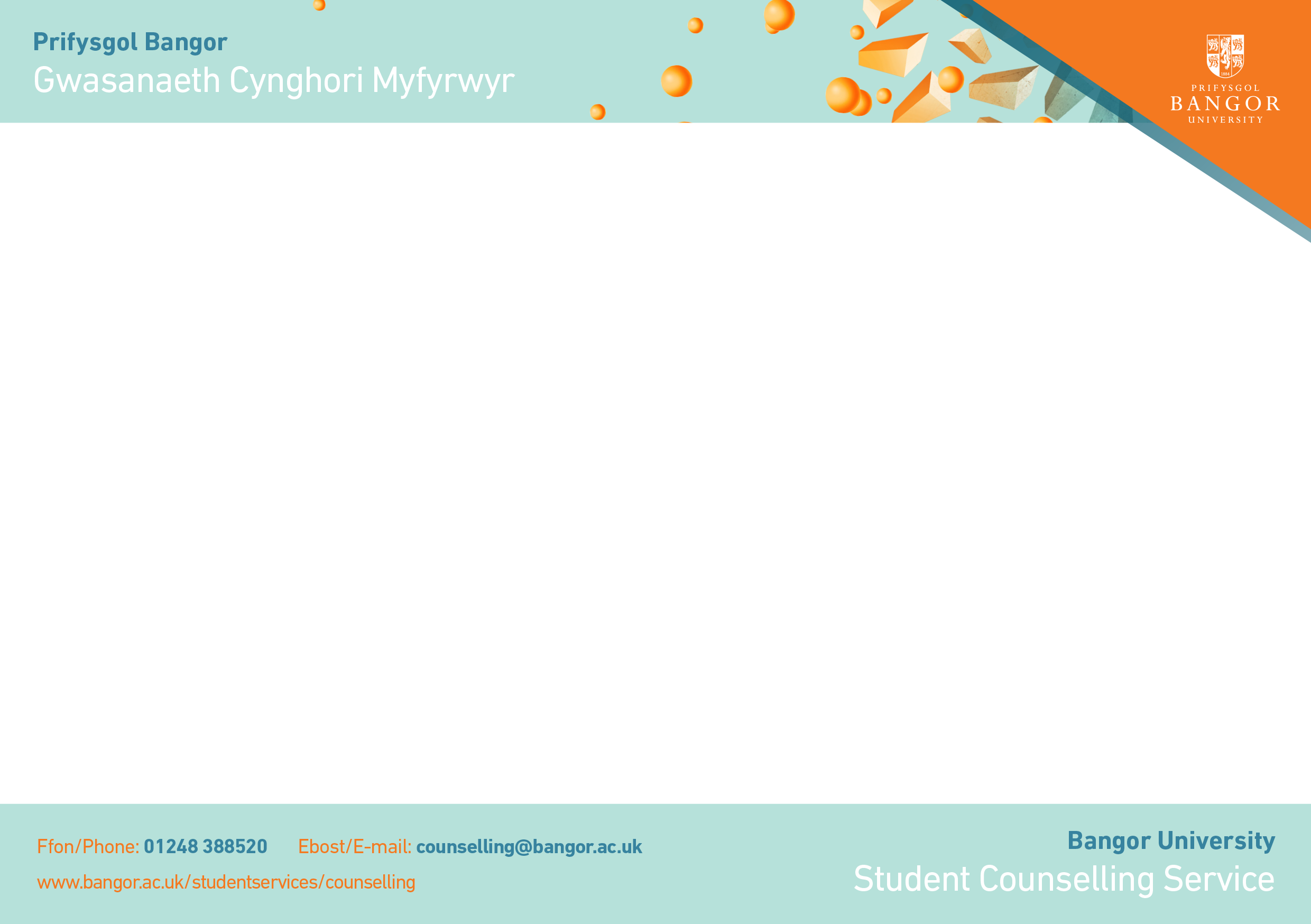 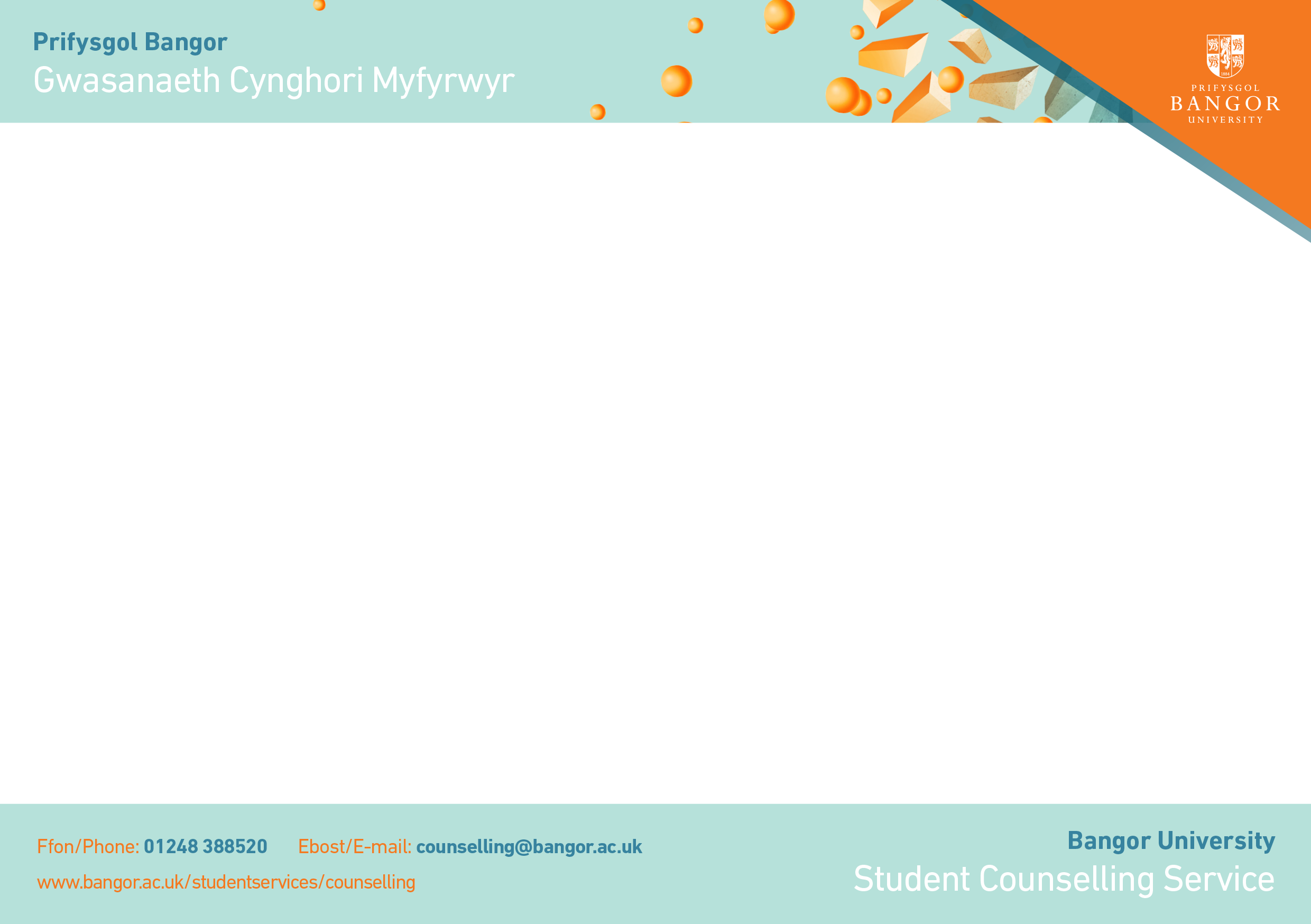 Thoughts
Trigger
Fight/Flight/Freeze
Flying-engine makes strange noise
Plane might crash, might die, funeral
Feelings
Behaviour
Scared, worried, sad
Sensations
Never fly again
Adrenaline
Cortisol
Example: Fear of Flying
Breathless, sweaty, heart pounding
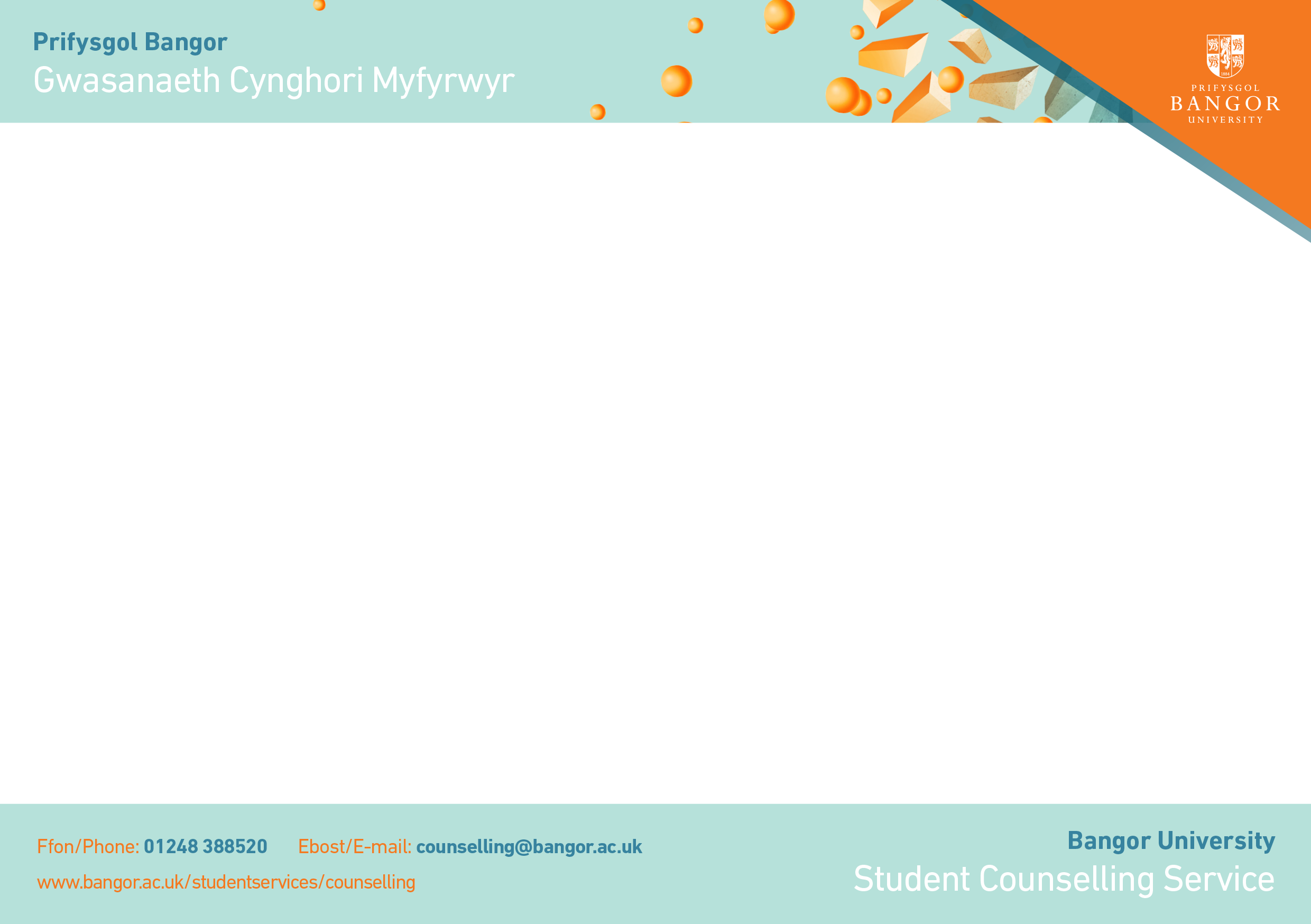 Thoughts
Trigger
Fight/Flight/Freeze
Feelings
Behaviour
Sensations
Adrenaline
Cortisol
Can you think of an example of your own?
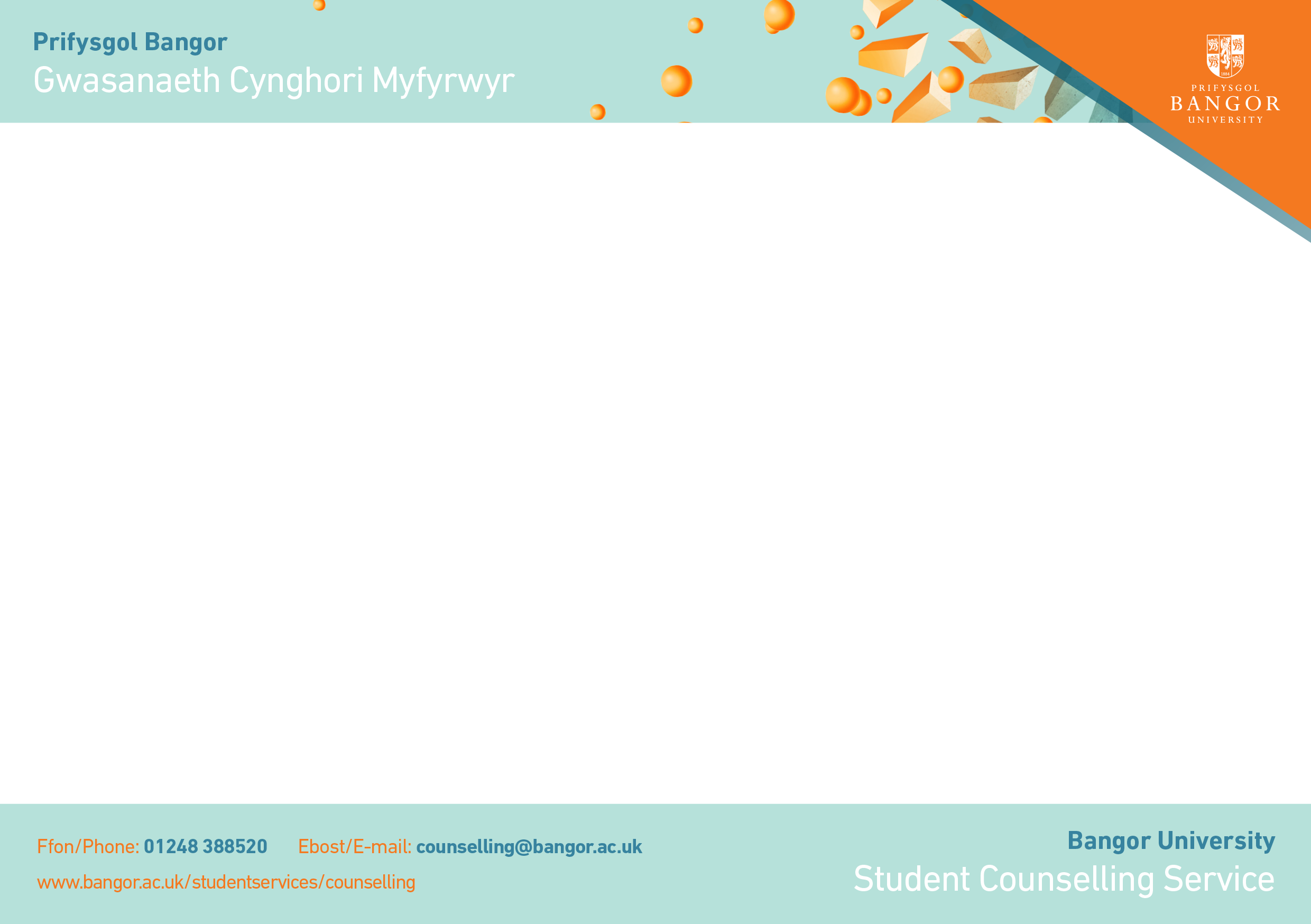 Some features of anxiety:
Anxiety is stone age software in 21st century life.  Adrenaline and Cortisol is not ‘used up’ so remain in our bodies making us feel uncomfortable.

“My life has been full of disasters, most of which have never happened”.   Montaigne.

Anxiety is helpful when danger is real but is a problem when there’s no real danger as in an over-sensitive smoke alarm.

Body’s alarm system can’t distinguish between imagined and real dangers.             Much anxiety is thought driven.

Anxiety often leads to escalating vicious circles.

Anxiety commonly leads to avoidance which makes the problem bigger.                    We don’t learn that we can cope.
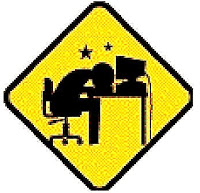 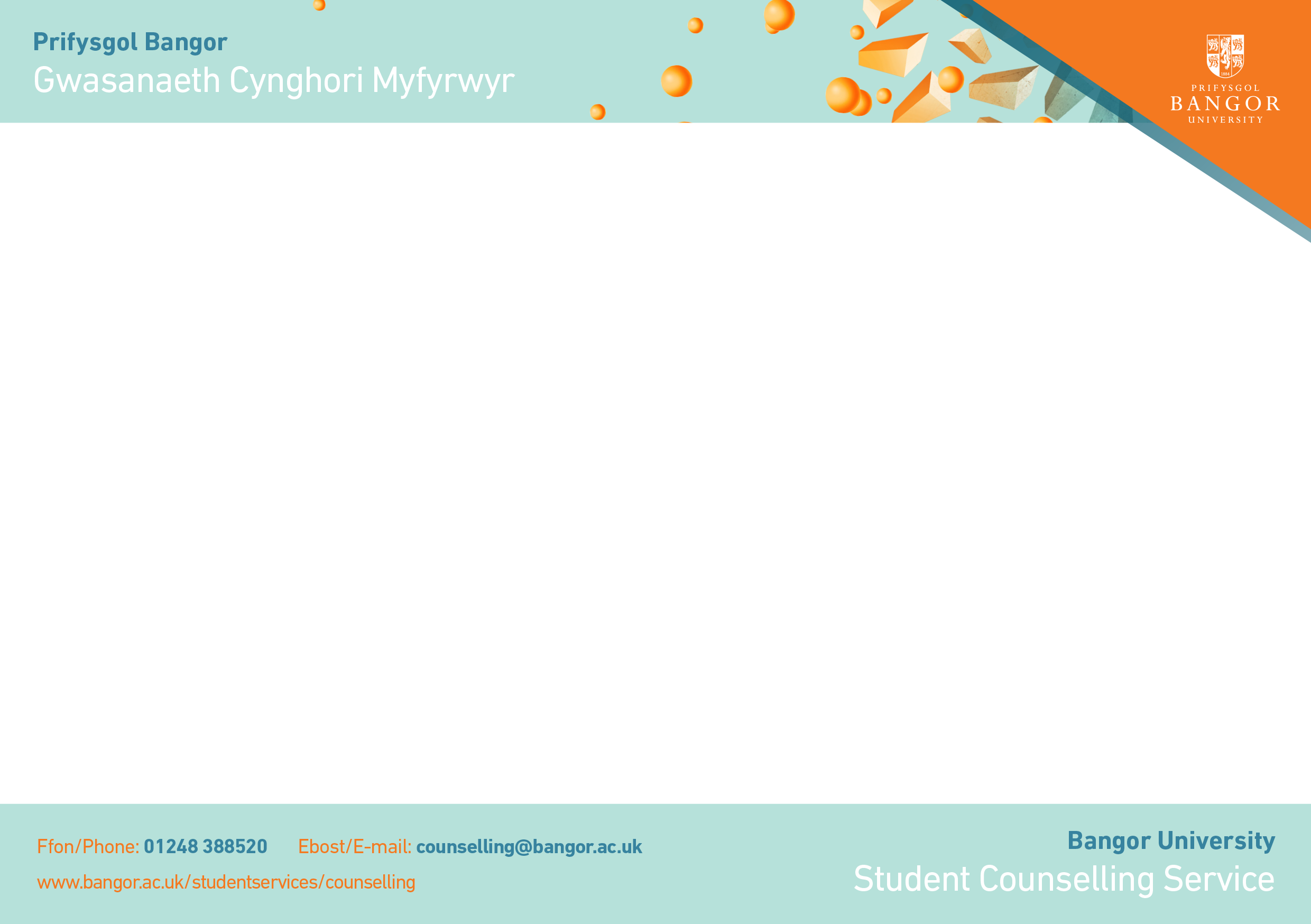 Thoughts
Trigger
Fight/Flight/Freeze
Thoughts about 
sensation
Feelings
Behaviour
Sensations
Adrenaline
Cortisol
Escalating vicious circles leads to Panic Attacks
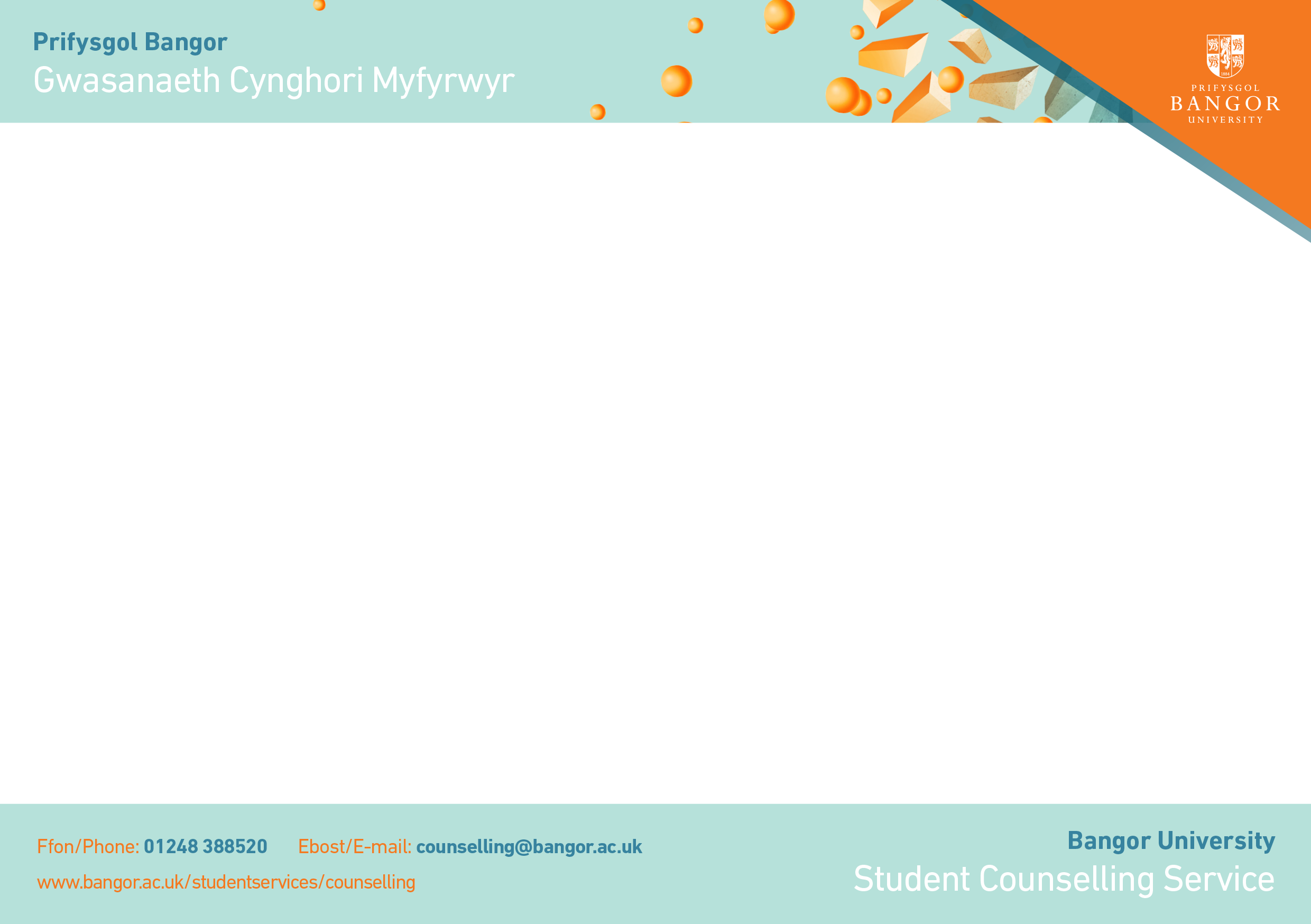 Quick techniques for Managing Panic
1. Stop Technique
When you notice panic building say STOP to yourself - out loud if the situation permits this.
Breathe in gently.
Breathe out slowly, relaxing SHOULDERS, ARMS and HANDS.
Pause.
Breathe in again.
Breathe out slowly relaxing FOREHEAD and JAW.
Pause then carry on with what you were doing, moving a little more slowly, talking more slowly, with your voice a little lower.

2.  Anti-anxiety breathing - short in breath/ long out breath.  COUNT.
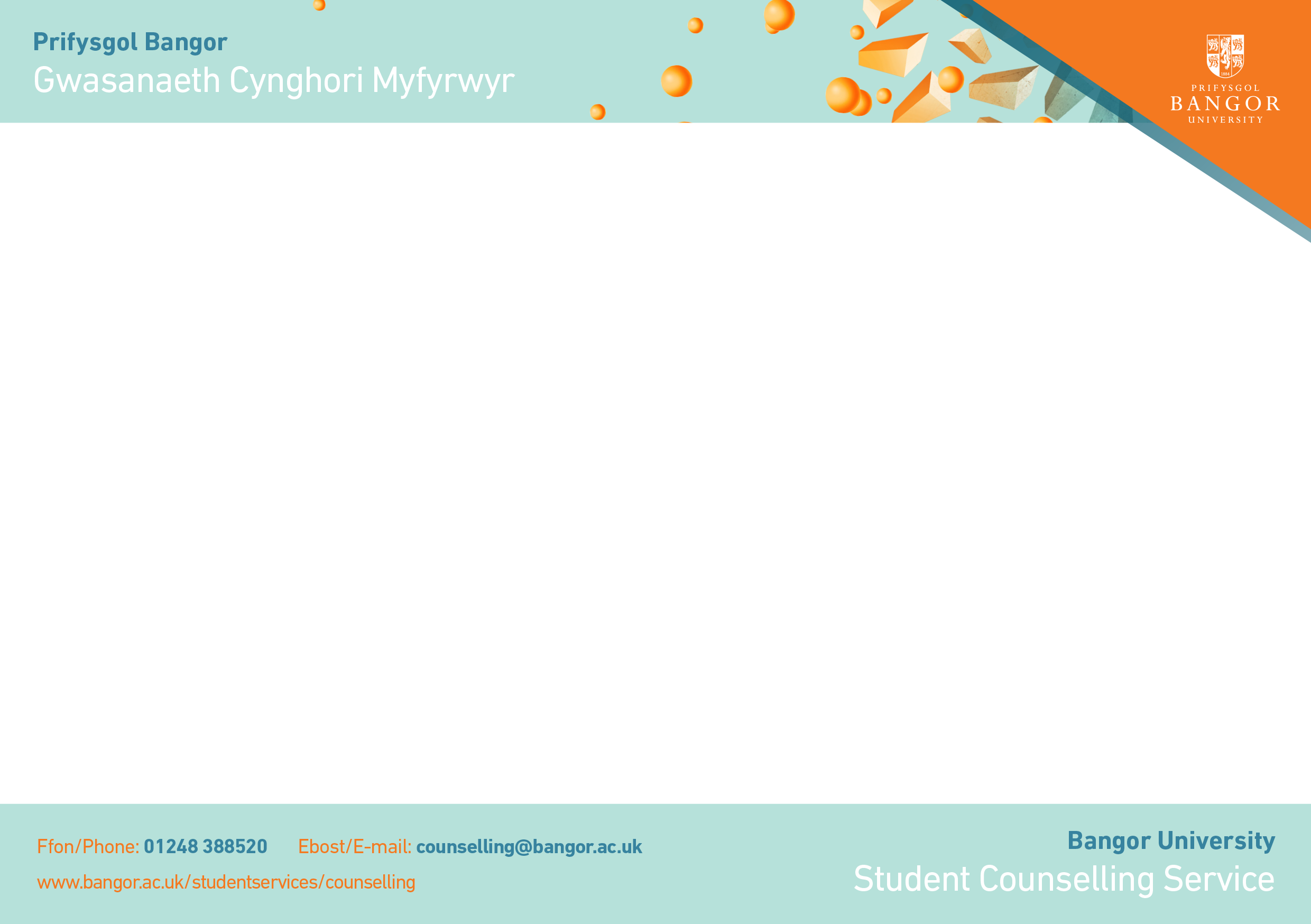 Strategies for Managing Anxiety-
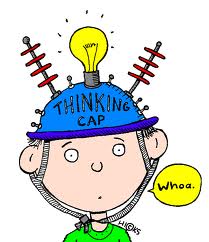 Learn Mindfulness skills.

Learn to think realistically.

Learn to confront the situations you avoid in small steps; graded exposure.

Adopt an anti-anxiety lifestyle.
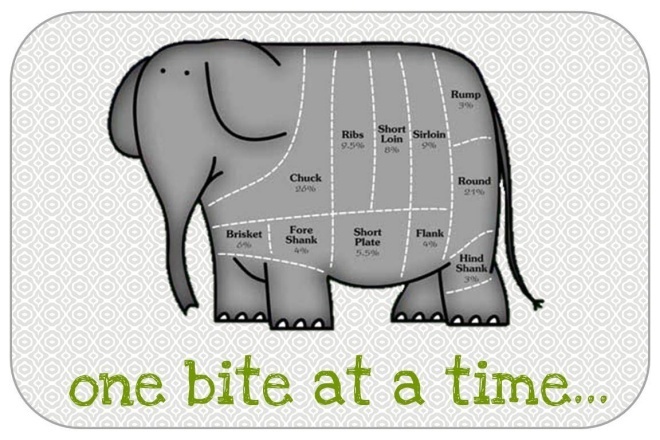 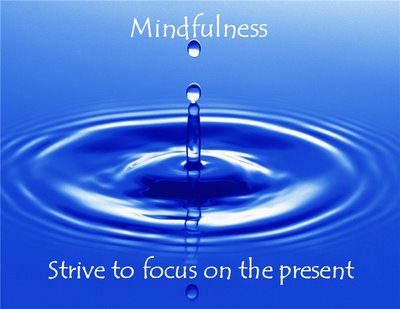 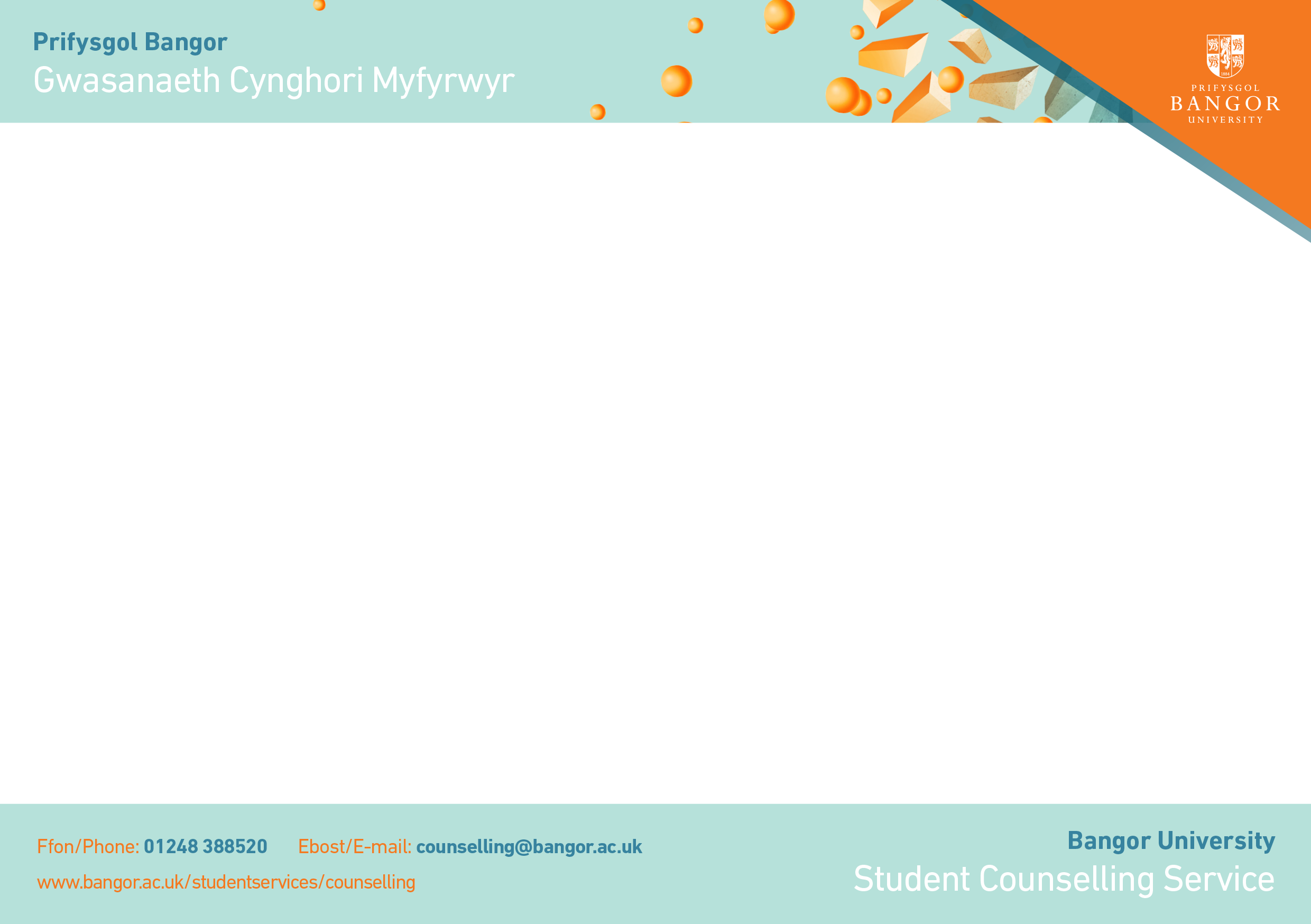 Mindfulness Approaches
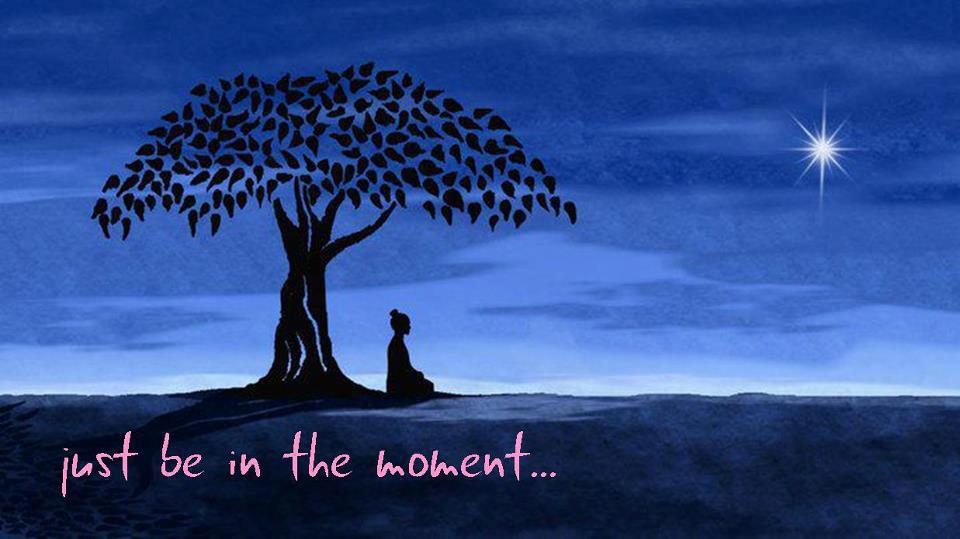 Mindfulness is developed by purposefully paying attention in a non-judgmental way to your experience of your body, your mind and the world around you. 
Mindfulness is about being awake and aware and living in the present, rather than dwelling in the past or anticipating the future. 

Staying in touch with the present in this way, from one moment to the next, may lead you to experience yourself differently, perhaps feeling less stuck, or recognizing more strength, balance and confidence in yourself. 

Mindfulness is taught through meditation skills which include bringing attention to the breath and the body during stillness and movement.
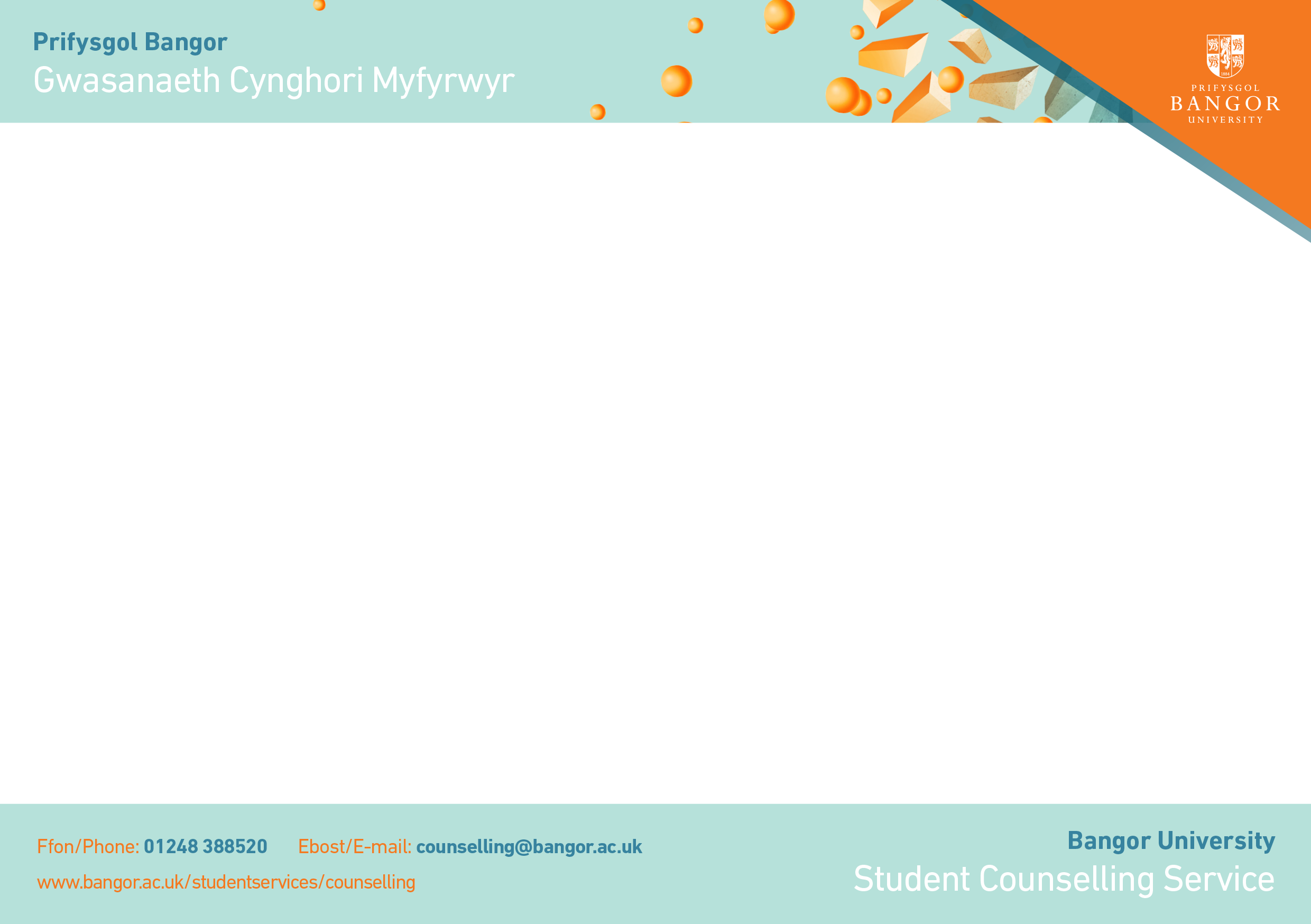 How can Mindfulness help with anxiety?
Learning mindfulness gives us the skills to:

learn to ground ourselves enabling thinking to come back online;

pay attention to our thoughts;

label anxious thinking when we notice it;

take a step back mentally and let the thinking go-like a cloud in the sky or water flowing;

stop ourselves getting involved in the thinking;

use our breath and body to ground us in the present;

distract ourselves when necessary.
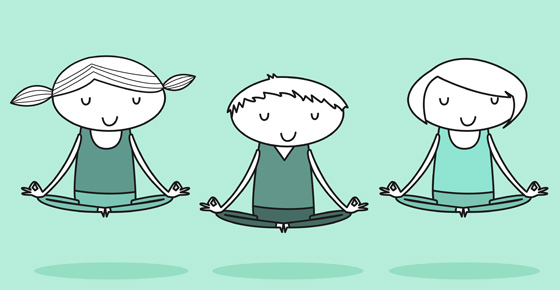 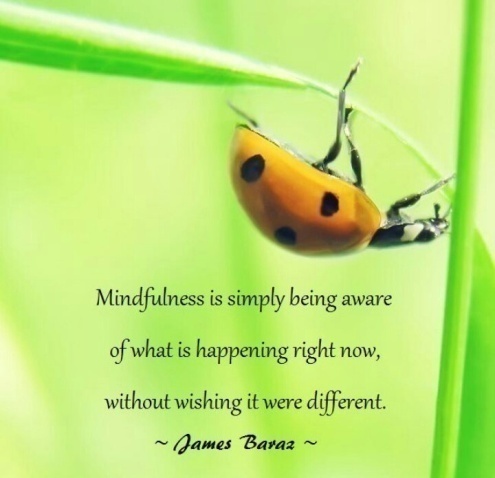 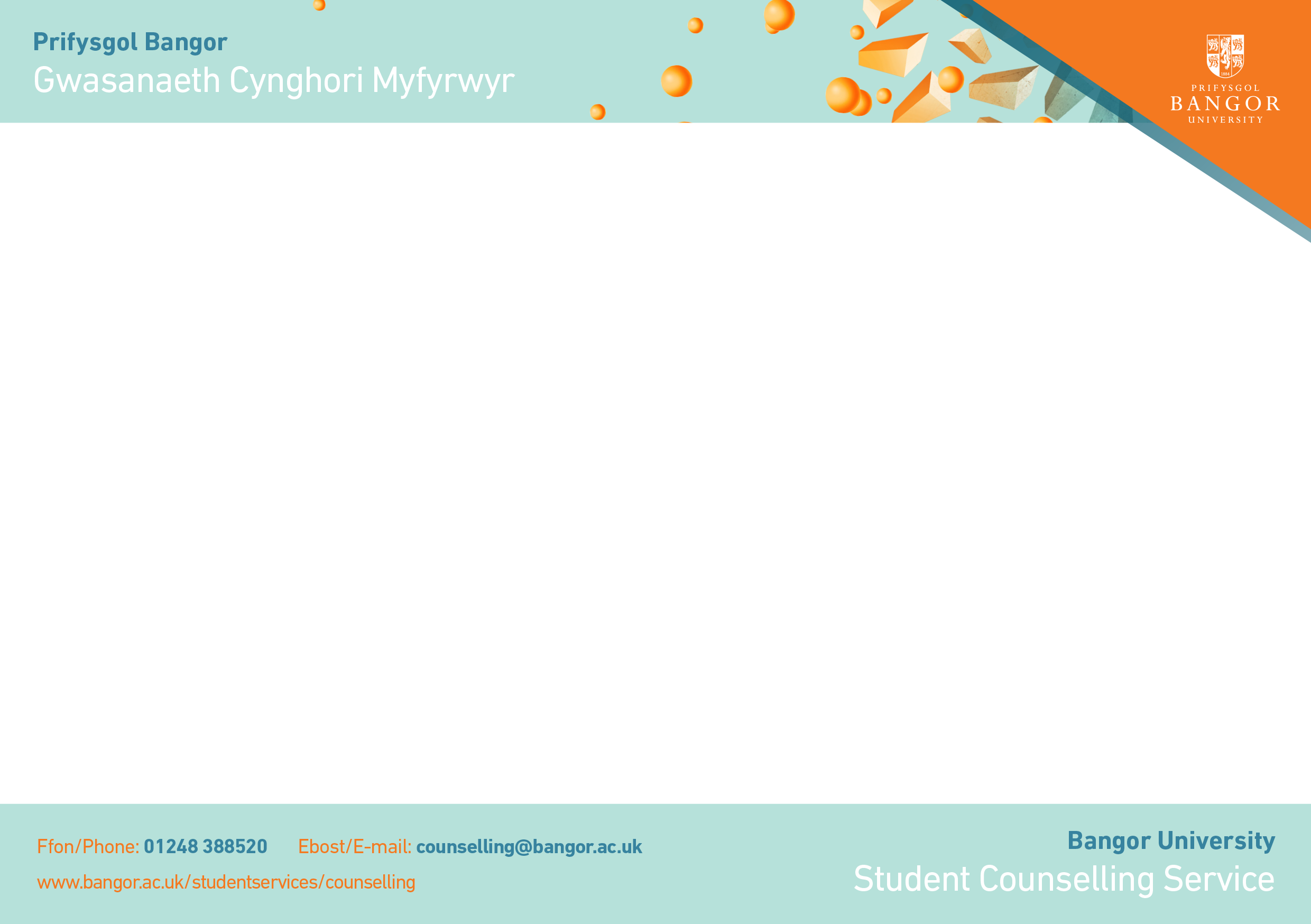 Learning Mindfulness Skills
Learning Mindfulness skills takes time, commitment and perseverance - like learning any new skill.

You can learn by
Attending the Mindfulness Drop-in – 
every Tuesdays 11am-11:50am in term time at Rathbone Annexe.
Using free apps, such as Insight Timer.
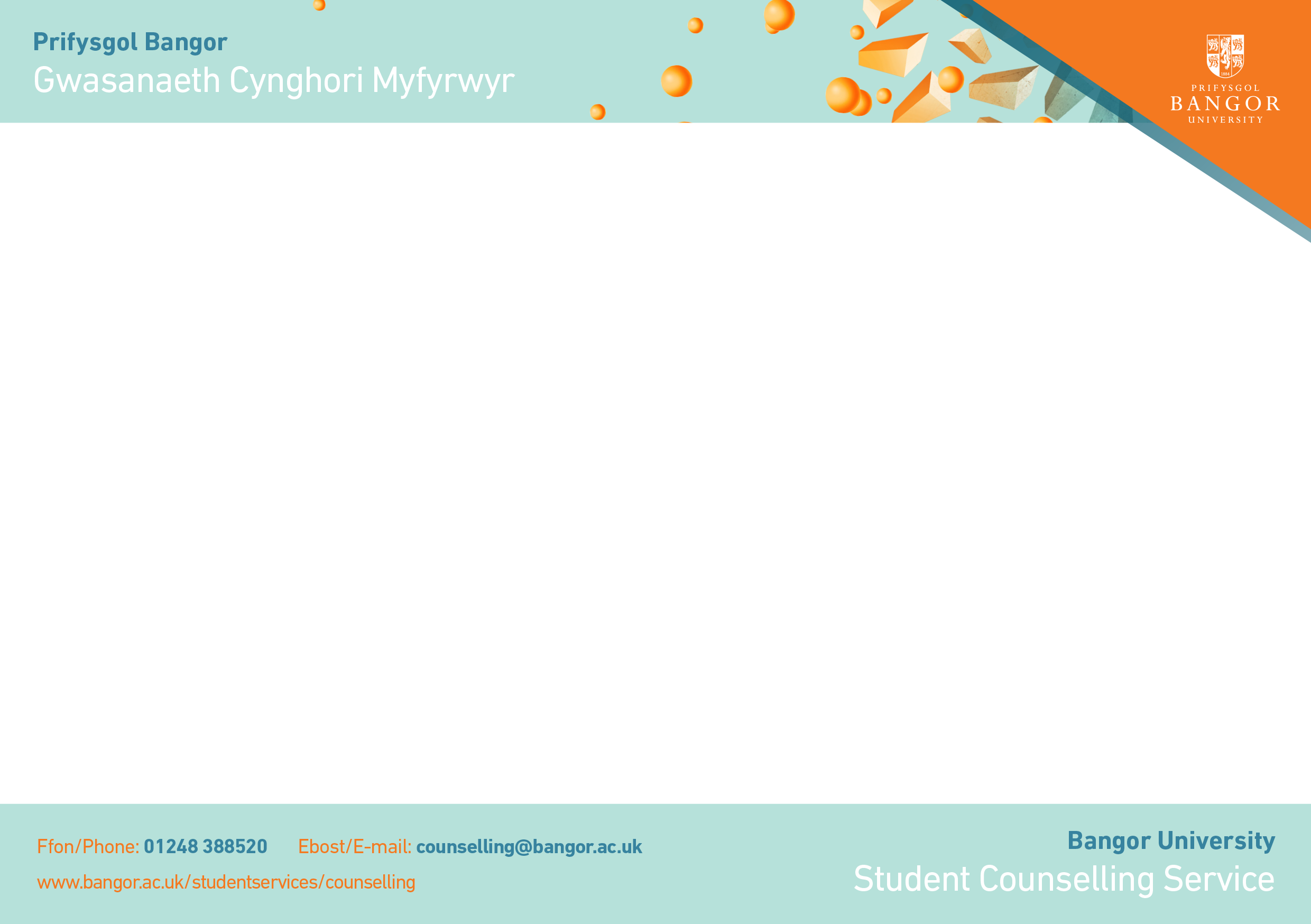 What is realistic thinking?
Realistic thinking involves noticing and letting go of our tendency to go with our automatic ‘knee-jerk’ reactions to a situation.  



It involves slowing down and considering all aspects of a situation -
positive, negative and neutral, before reaching a conclusion 
or decision about a course of action.
It means looking at yourself, others and the world in a fair and balanced way.
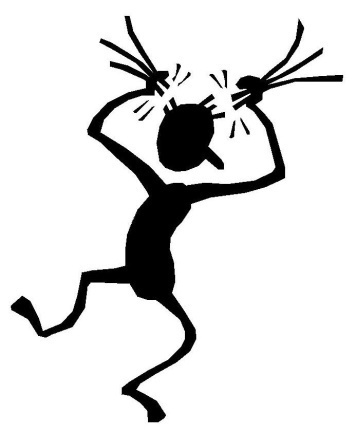 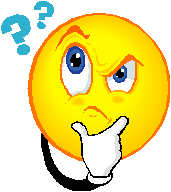 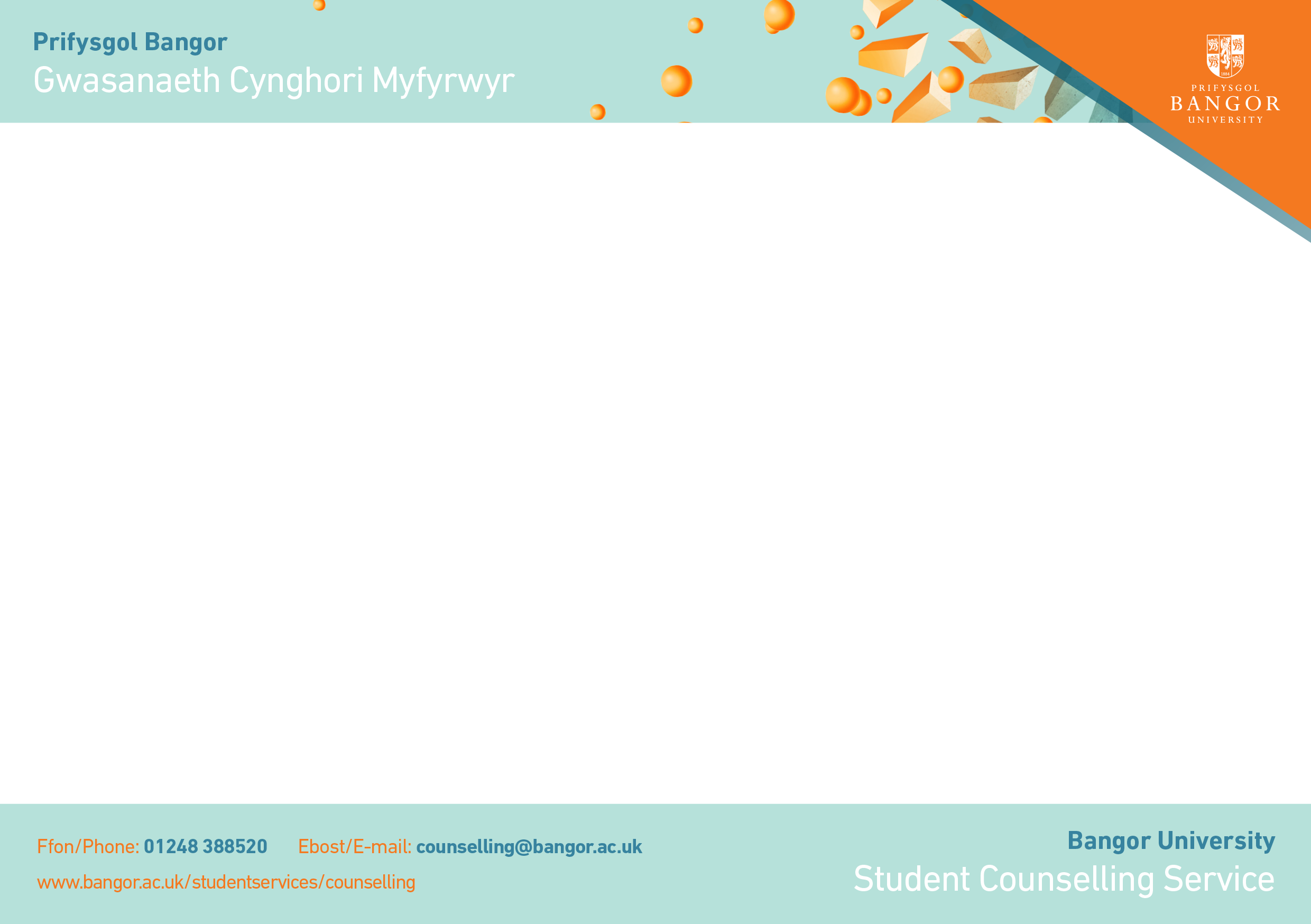 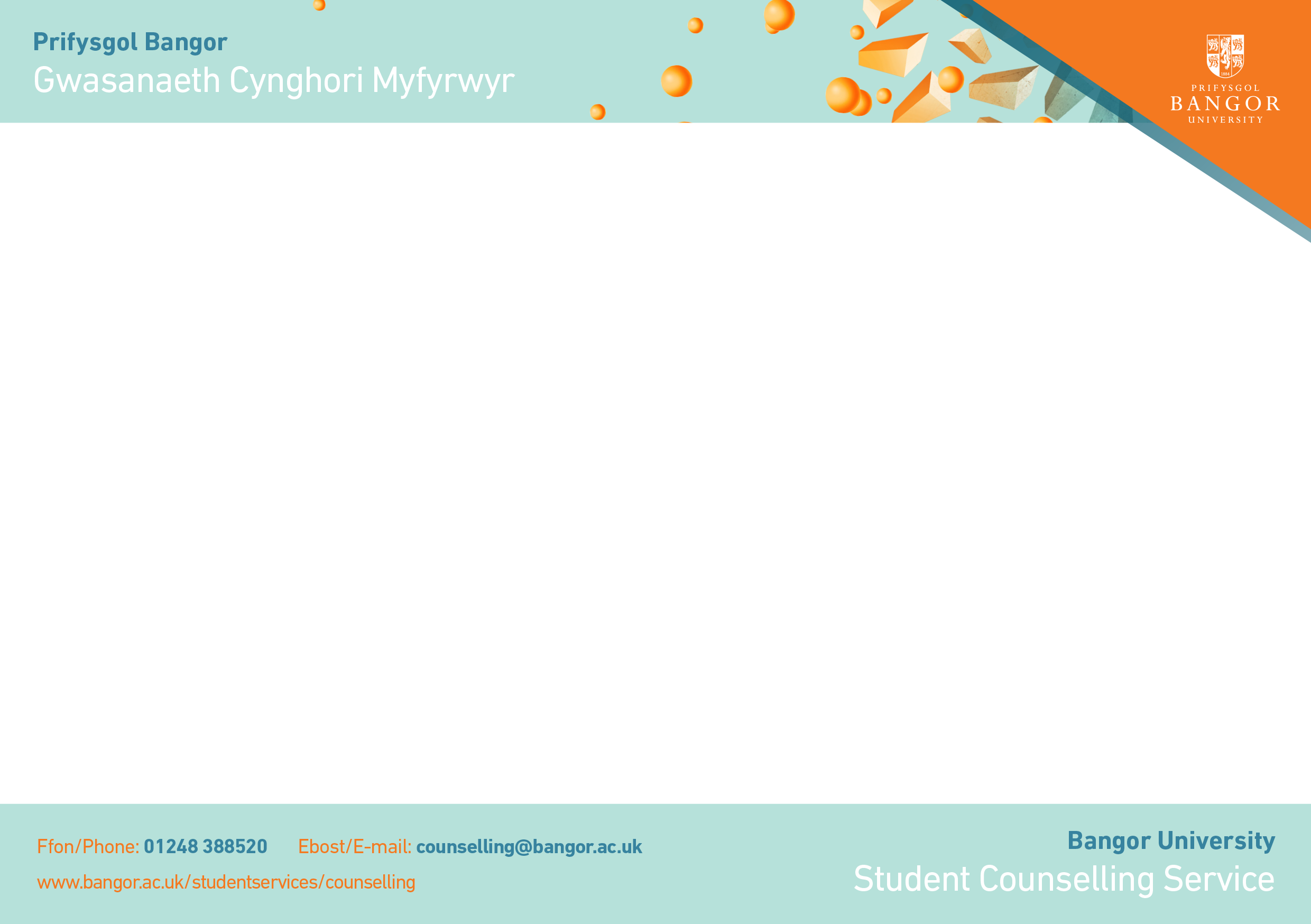 How to develop realistic thinking skills
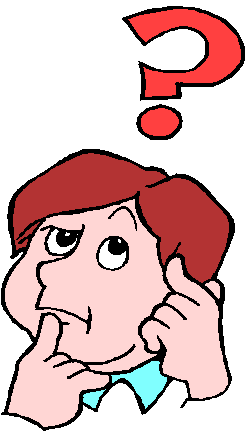 Pay attention to the way you talk to yourself.                                                                                                                                                  (Learning Mindfulness skills can help us to notice this more readily)



2.    Identify thoughts that lead to feelings of anxiety.  
      Ask yourself:

      What am I thinking right now?
      What is making me feel anxious?
      What am I worried will happen?
      What bad thing do I expect to happen?
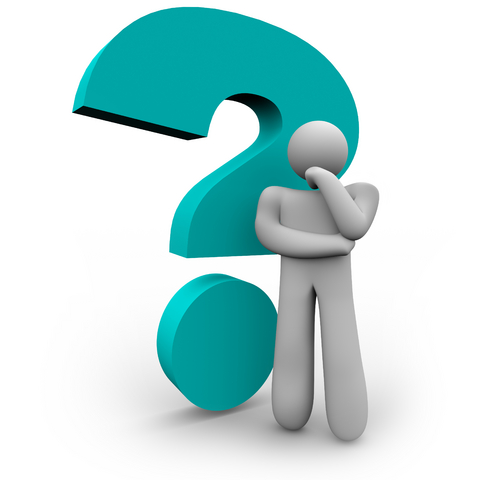 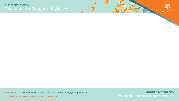 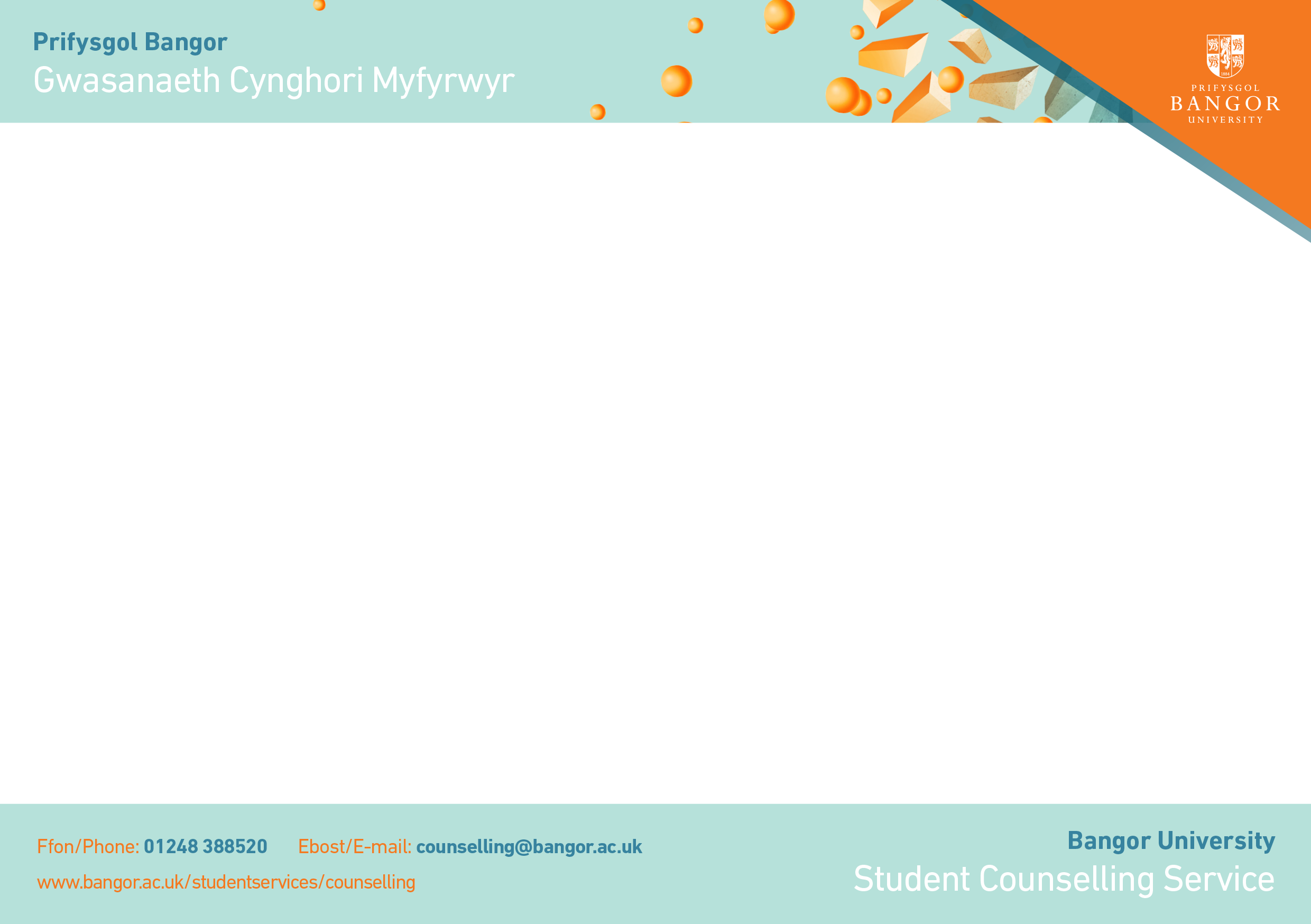 3. Challenge your anxious thinking

Thinking something doesn’t make it true.

Look out for thinking traps:

 Fortune telling
 Black and white thinking
 Mind-reading
 Over-generalisation
 Labelling
 Over-estimating danger 
 Catastrophising
 ‘Shoulds’ and ‘Musts’
 Filtering
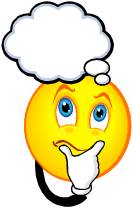 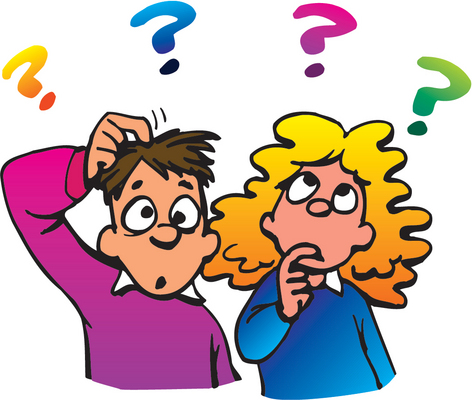 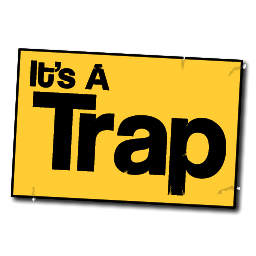 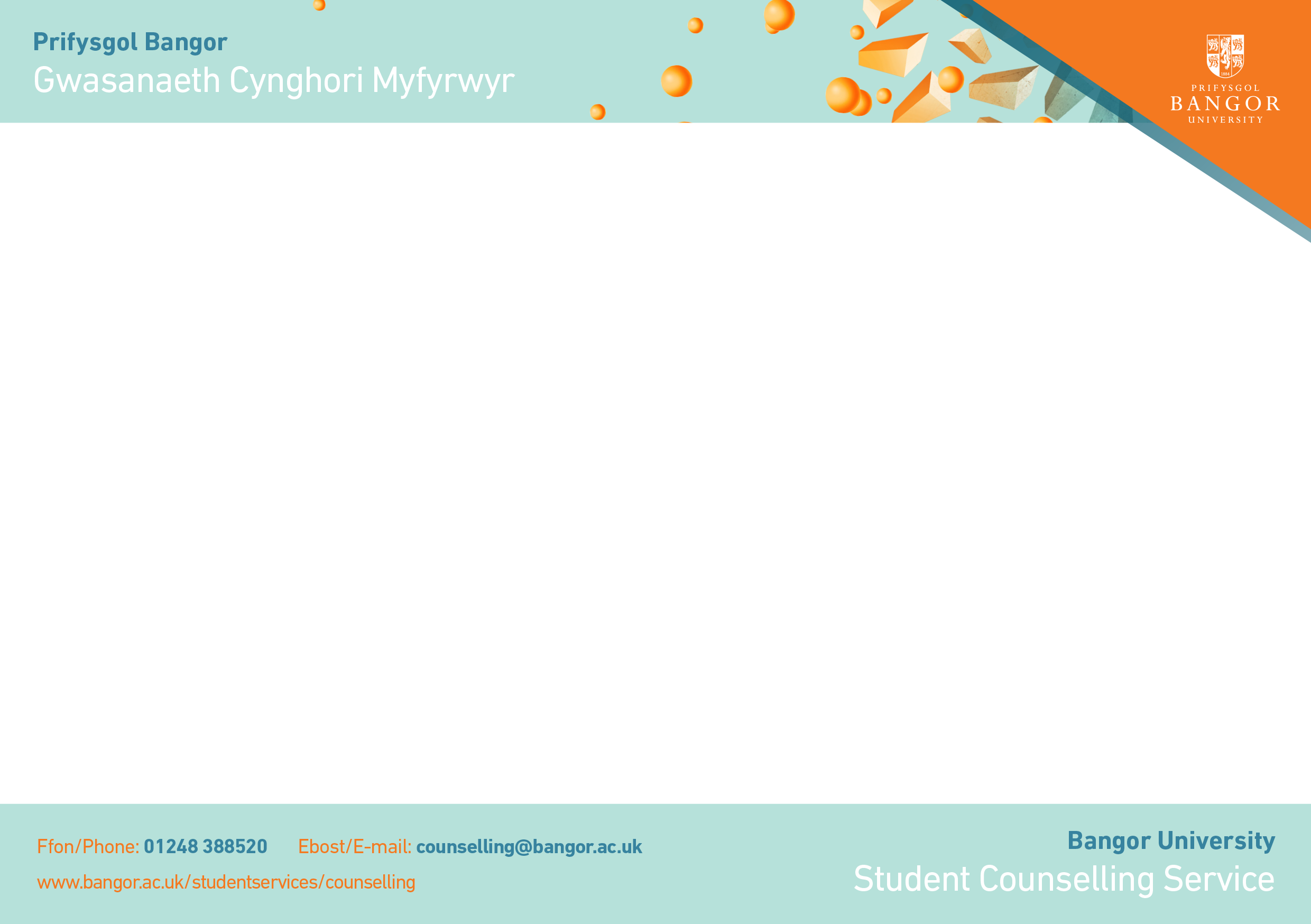 4. Look at the evidence and formulate a new, balanced thought.






Q. What evidence do I have for this thought?
     What evidence do I have against?



    Put your thought on trial
    Use thought record to do this
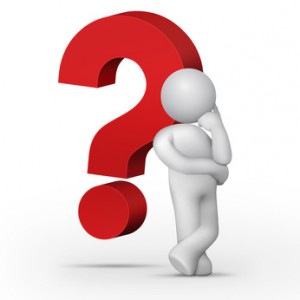 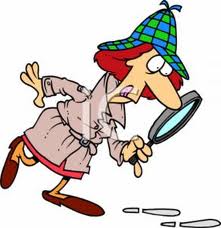 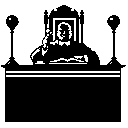 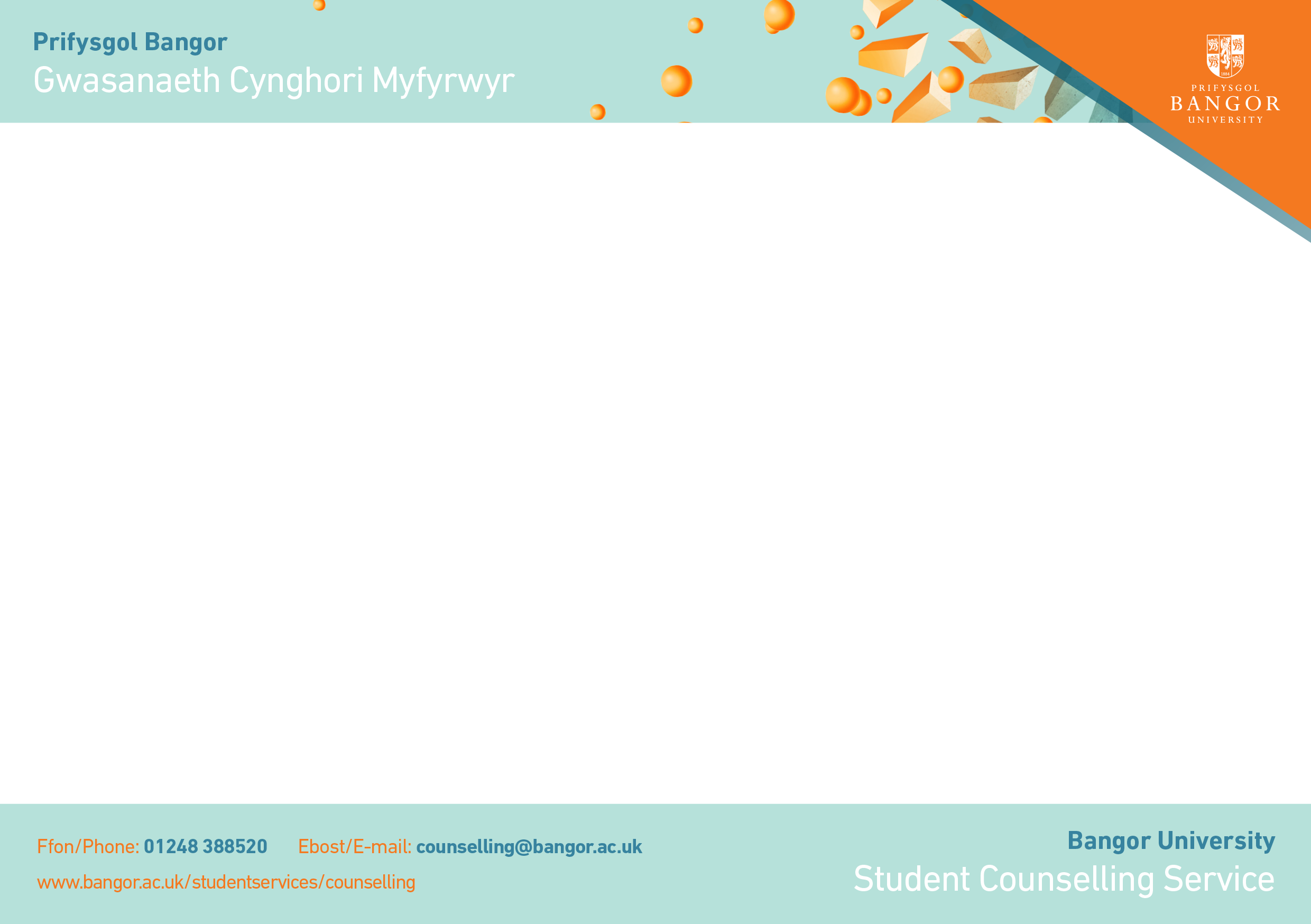 Thought Record:
Try a thought record yourself
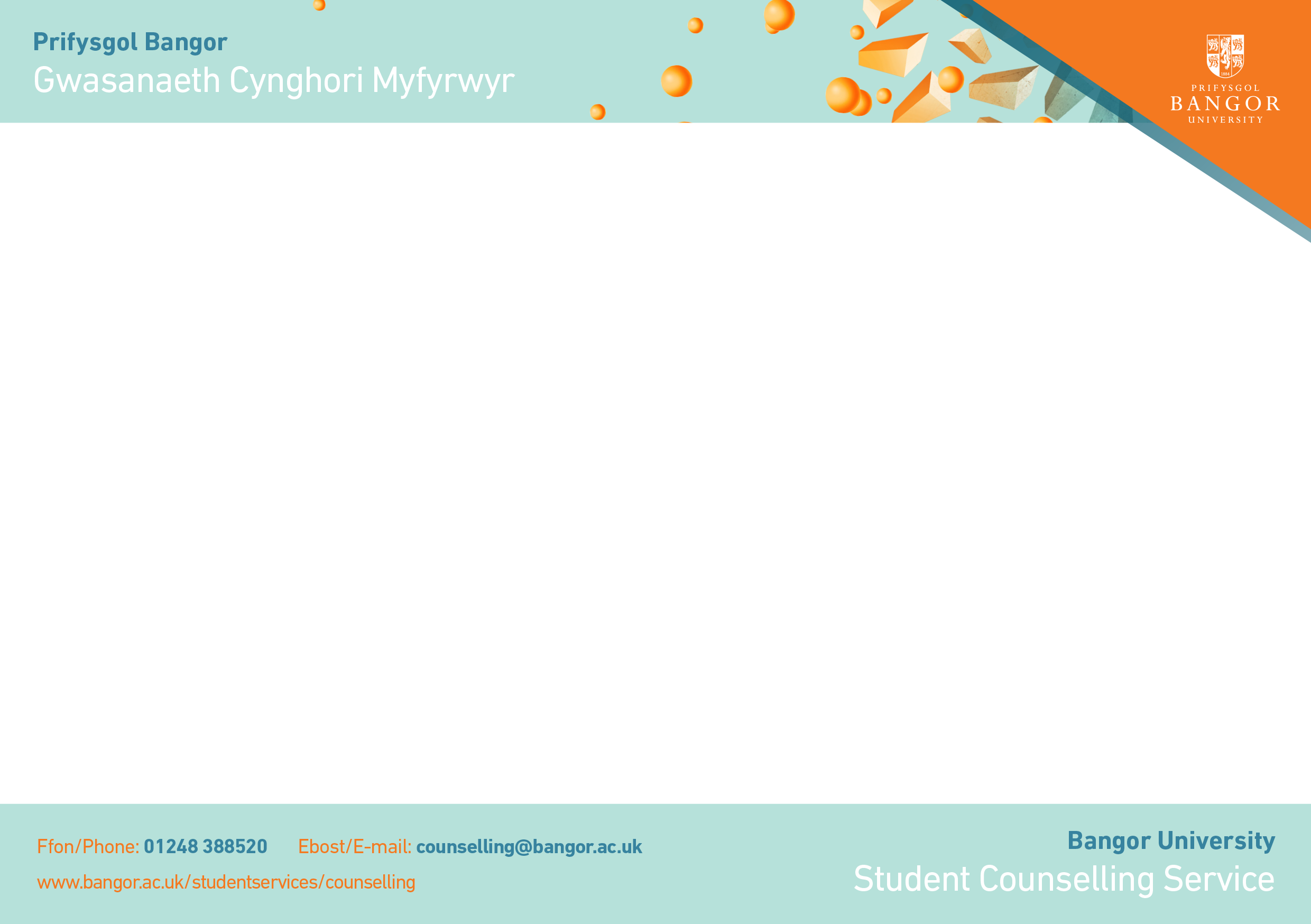 Facing your fears; graded exposure: How to do it
Make a list of all the things you avoid because they are too scary.  
     Then rewrite your list with the scariest at the top and the least scariest at the bottom.

2.  Then choose one of the items at the bottom of your list to focus on.  Draw a ladder with lots of rungs.  Work out what you want to achieve with this item and put it on the top of the ladder.  Then break down how you will get there into SMALL STEPS.   Be imaginative.

3.  Then Beginning with Step 1 - the easiest step,  do it over and over again until it no longer creates any anxiety.  The more you do it the easier it will get.  
     Once you can do this move on to Step 2 and so on.

Exposure needs to be PLANNED, PROLONGED and  REPEATED.
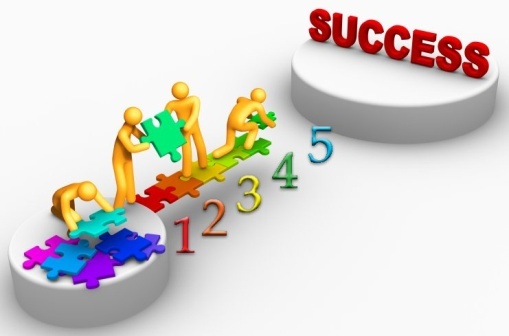 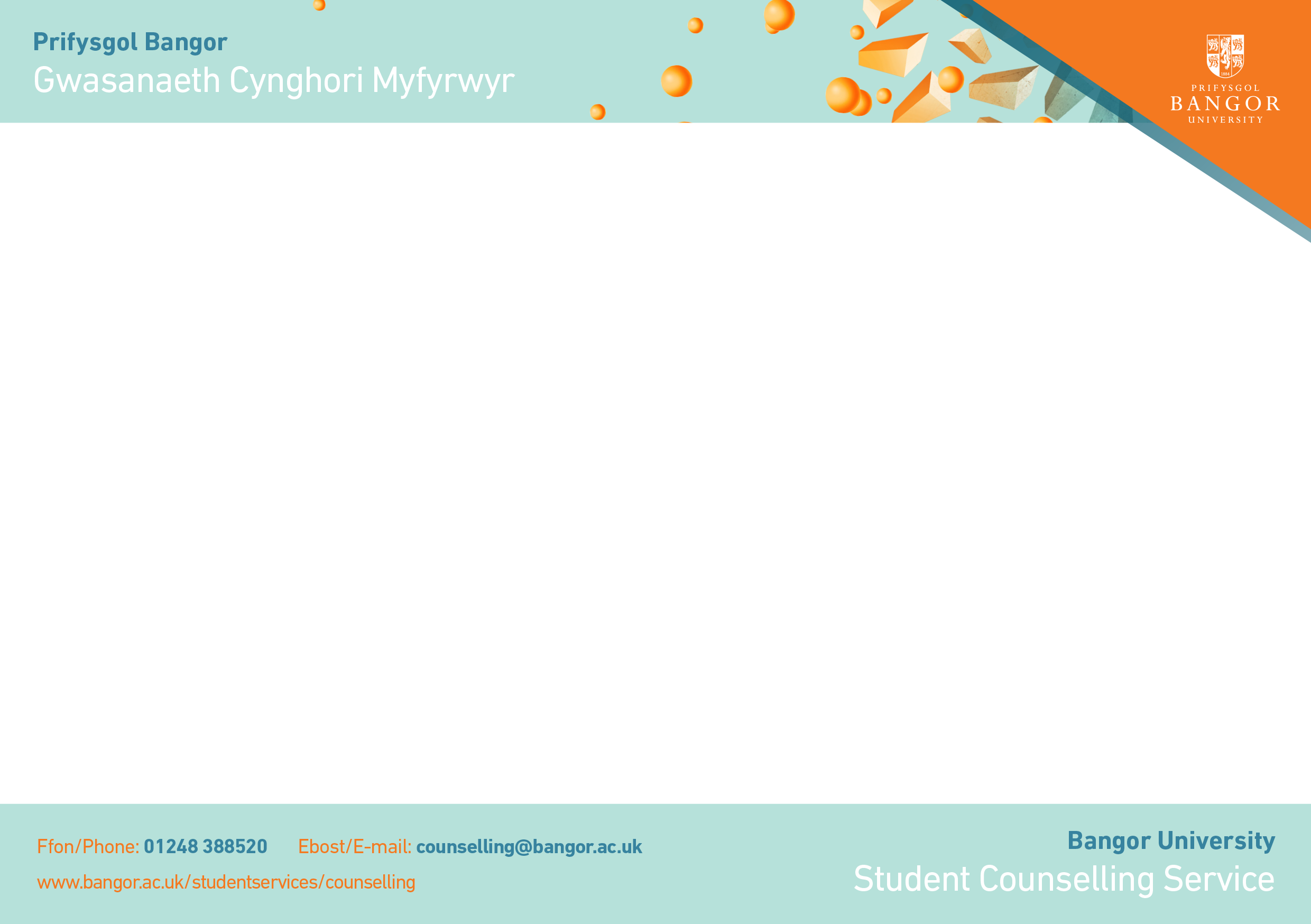 Example of graded exposure for presentation anxiety:

Aim: Be able to deliver the presentation confidently and well

7. Practice giving it to a few friends in the room

6. Practice reading it out loud to myself in the room

5. Familiarise myself with the room where the session will be held

4. Practice by giving it to a few friends and asking for feedback

3. Practice by giving it  to a few friends in my room

2. Practice by giving it to a friend in my room

1. Practice by giving my presentation aloud to myself in my room
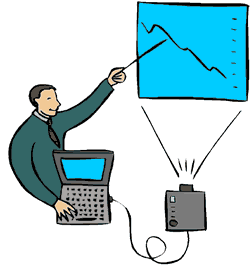 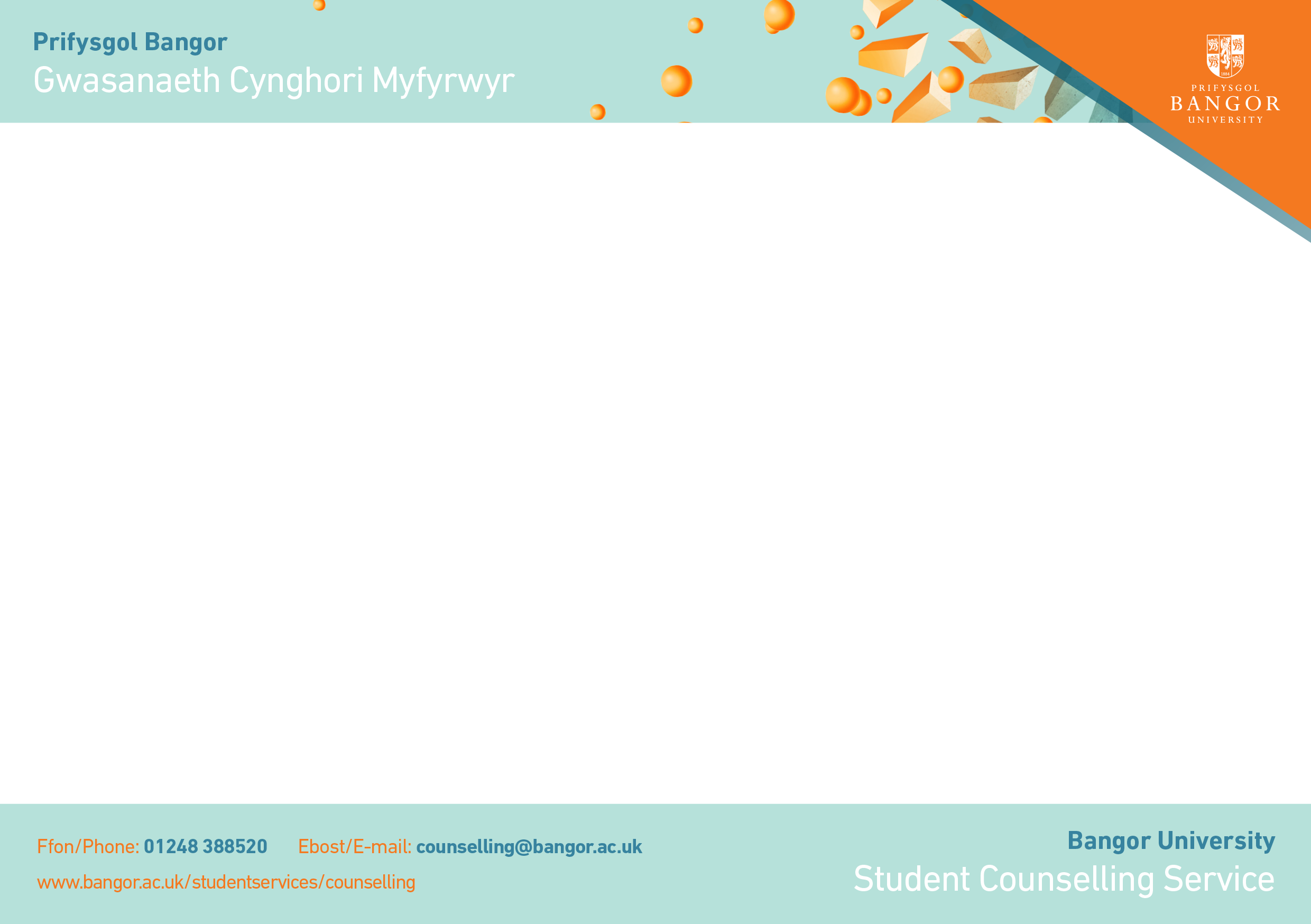 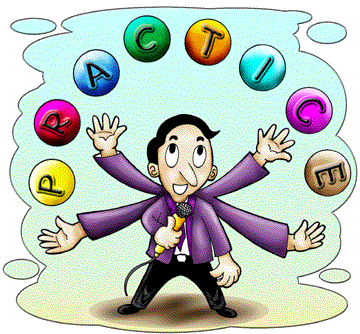 Step 4: Keep Practising.  Maintain the gains you have made.




Step 5: Reward brave behaviour.  
             Facing fears is not easy, so reward yourself when you achieve a goal.



            
                    Don’t be discouraged if fears creep back in times of stress -
            just use the tools you have learnt to get started again.  
Coping with anxiety is a lifelong task.
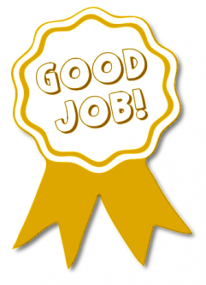 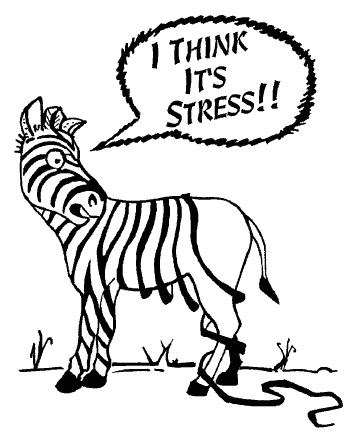 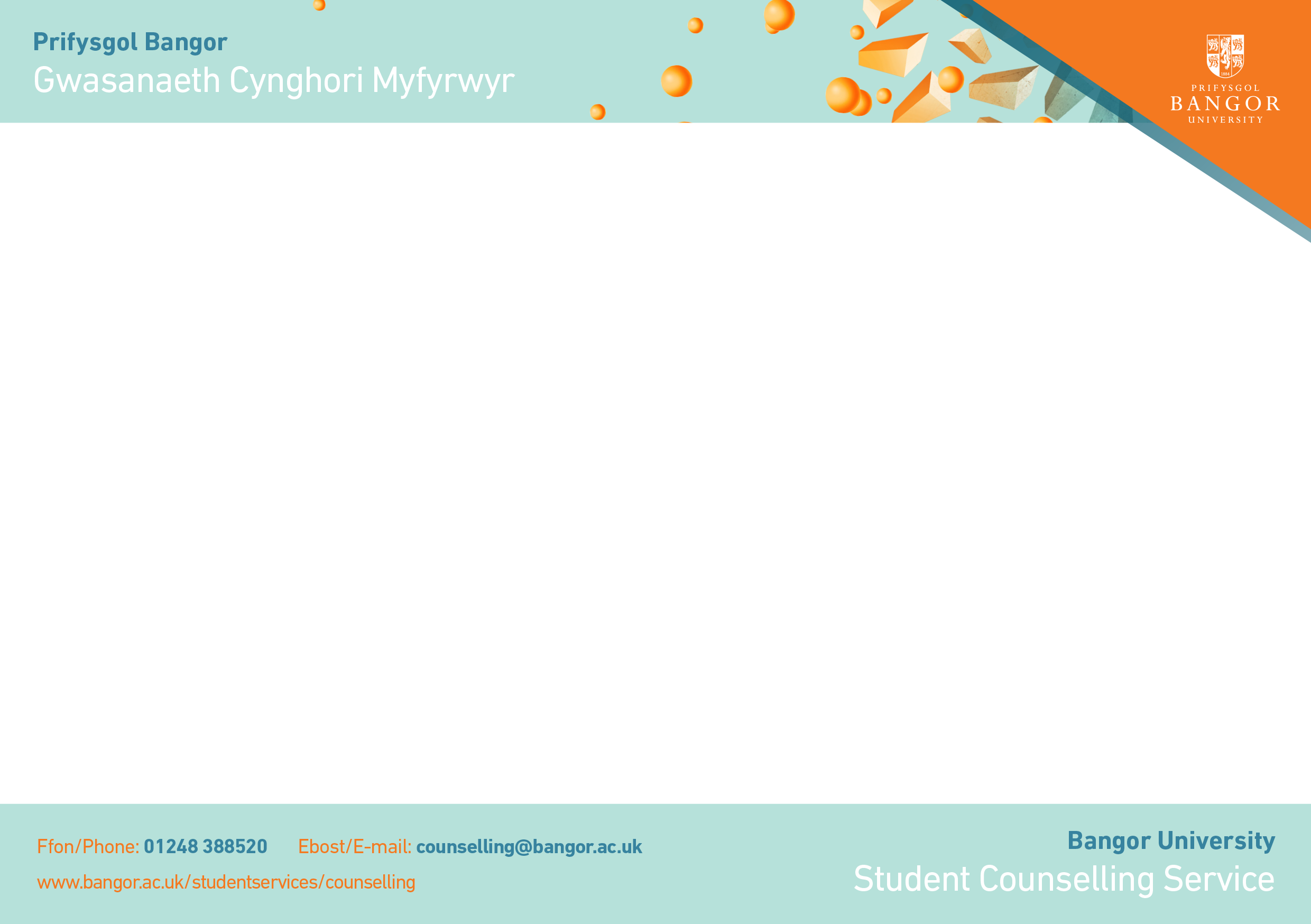 Anti-Anxiety lifestyle
Eat well

Develop a good sleeping pattern

Cultivate hobbies and have fun with friends

Regular physical exercise will burn off anxiety hormones

Be careful about caffeine, alcohol, smoking and drugs

Learn relaxation skills- or Mindfulness, Yoga,  Tai Chi etc

Work towards having a balanced life
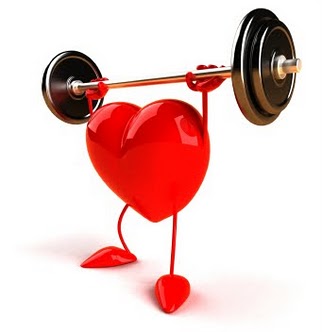 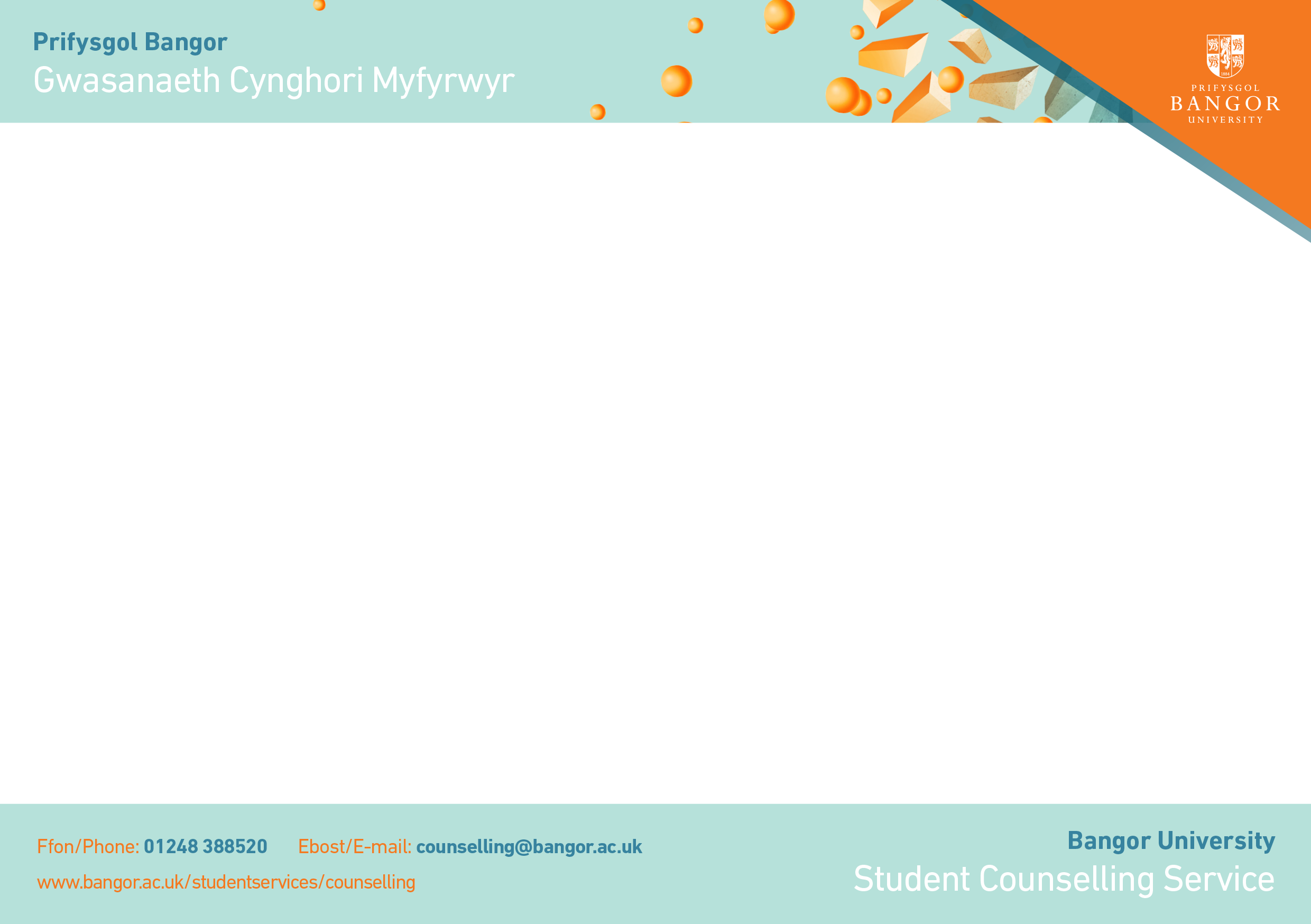 Resources available:



Use support systems available within the University -
Academic support-personal tutors, subject tutors, Dyslexia Service, Study Support Service
Student Support - Disability Services, Money Support.
Student Union Services.

Learn more about anxiety and ways to overcome it.
Attend Building Resilience workshops - see Counselling Service website.
Learn Mindfulness Meditation.
Look at self–help links on Counselling Service website.


   This Workshop attracts BEA points.
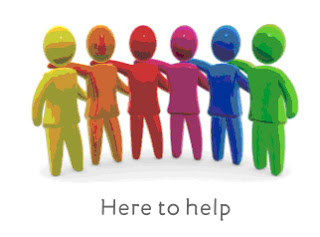 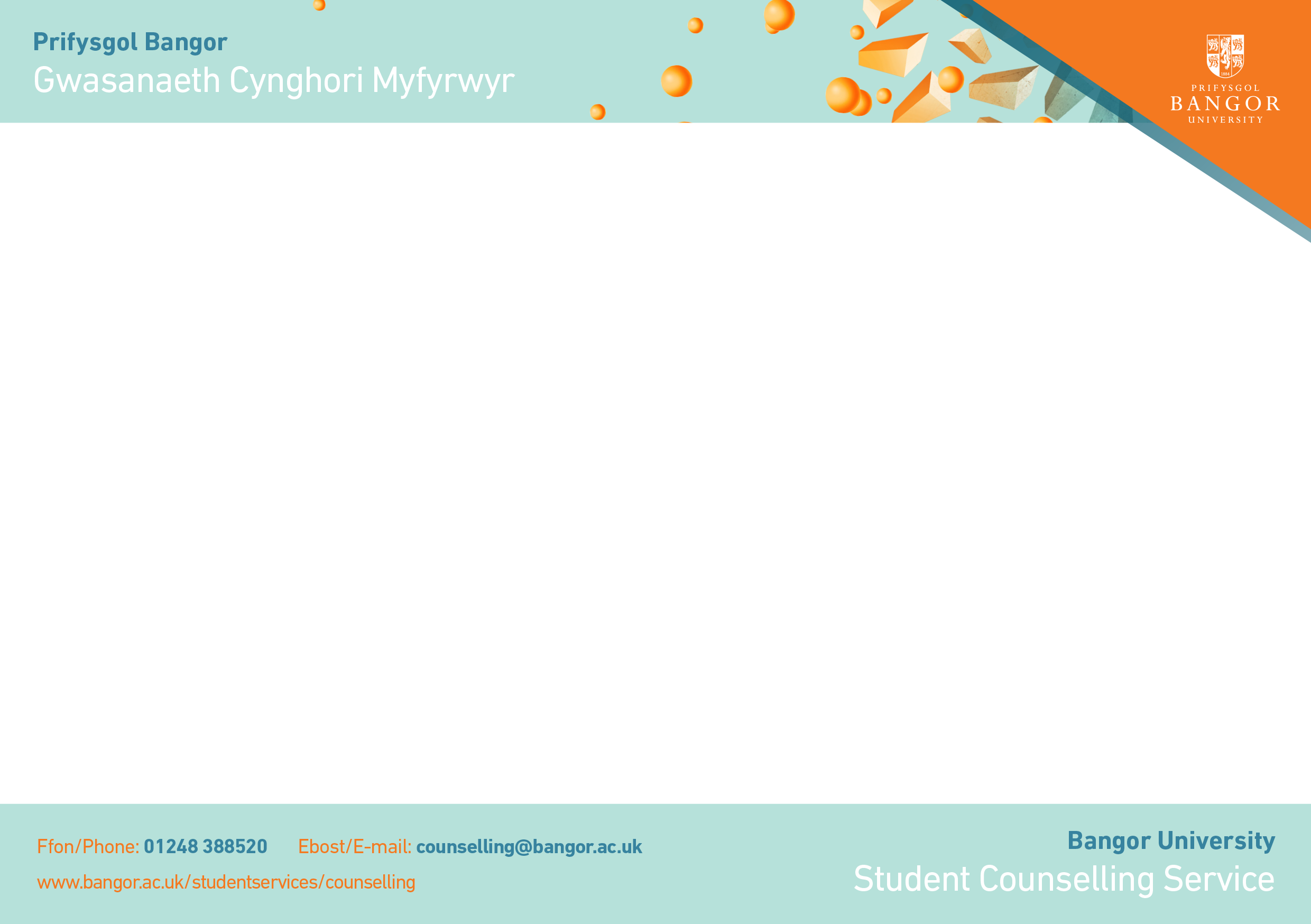 And Finally…. There’s a Hole in my Sidewalk
An Autobiography in Five Short Chapters (Nelson, 1994)
I)      I walk down the street. There is a deep hole in the sidewalk. I fall in. I am lost ... I am helpless. It isn't my fault. It takes me forever to find a way out. 

I walk down the same street. There is a deep hole in the sidewalk. I pretend I don't see it. I fall in again. I can't believe I am in the same place. But, it isn't my fault. It still takes a long time to get out.
3)    I walk down the same street.        There is a deep hole in the sidewalk.        I see it is there.        I still fall in ... it's a habit.        My eyes are open.       I know where I am.        It is my fault.        I get out immediately. 

4)   I walk down the same street.       There is a deep hole in the sidewalk.        I walk around it. 

5)  I walk down another street.
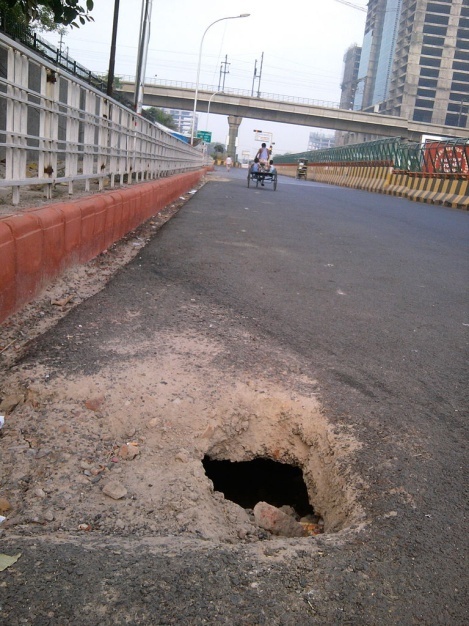